INTRODUÇÃO A UMA PESQUISA BIBLIOGRÁFICA AVANÇADA
OBJECTIVOS DA AULA PRÁTICA: 
Conhecer as principais bases bibliográficas e diferentes formas de acesso electrónico
Identificar os limites do tema em pesquisa e as palavras-chave necessárias
Saber cruzar referências até obter uma resposta final ao tema em pesquisa
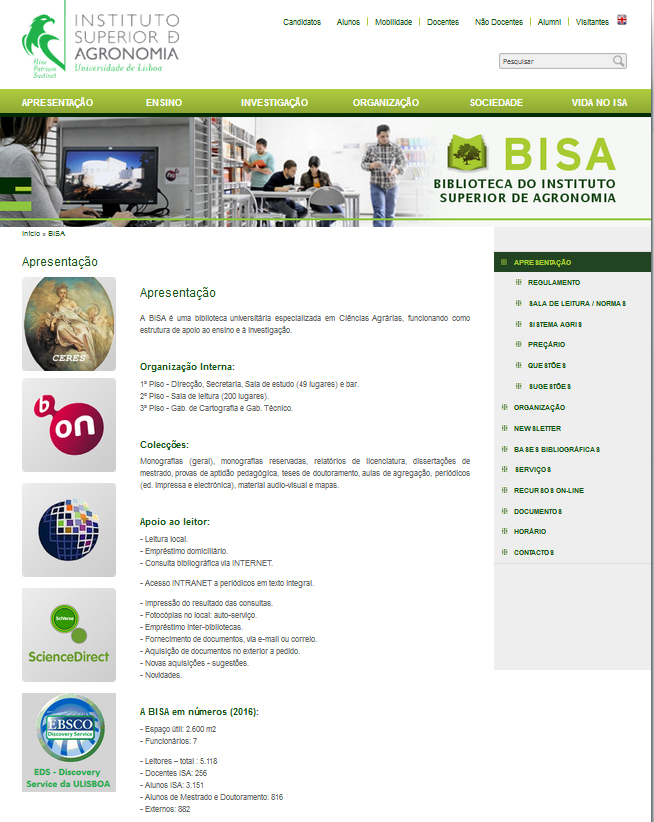 http://www.isa.ulisboa.pt/bisa/apresentacao
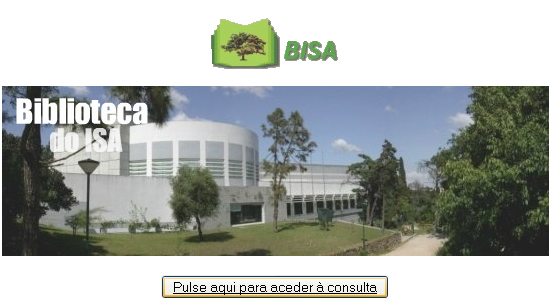 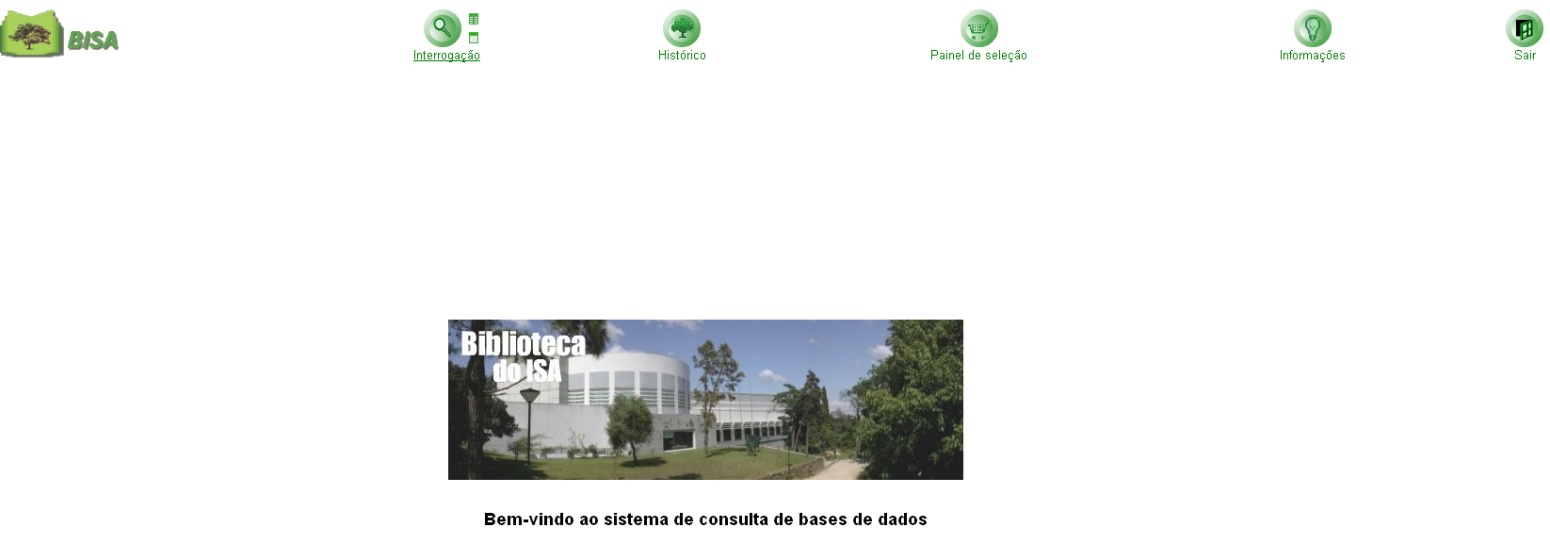 1
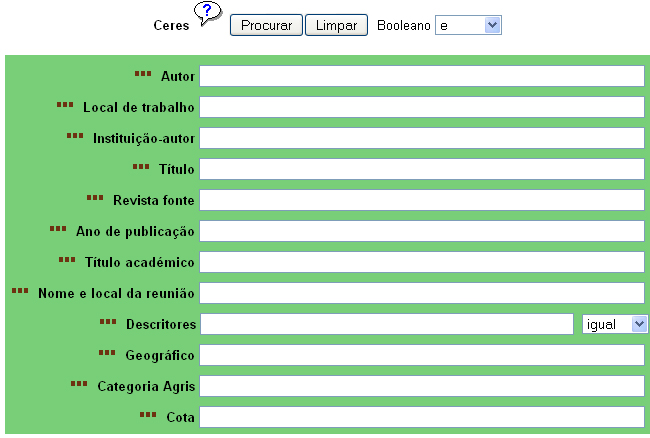 2
1
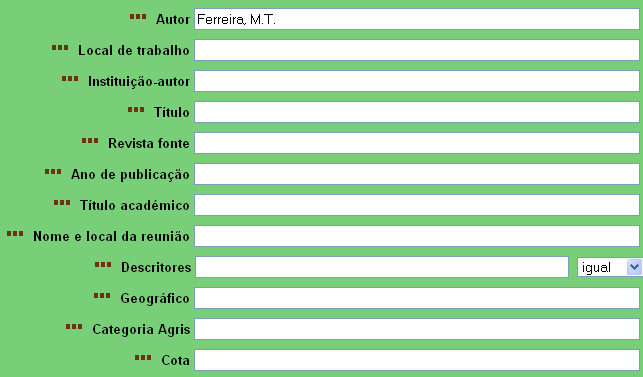 Vamos efectuar uma procura por autor (ex: profª Maria Teresa Ferreira):
2
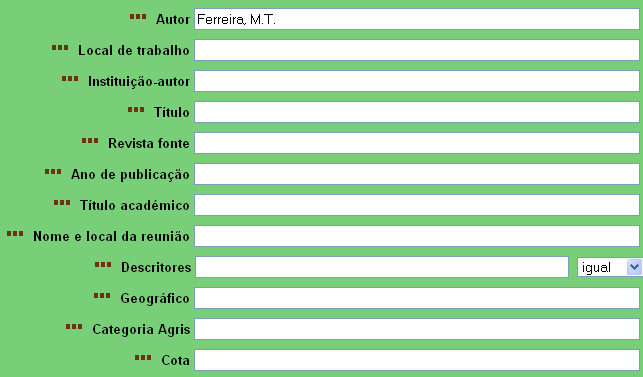 3
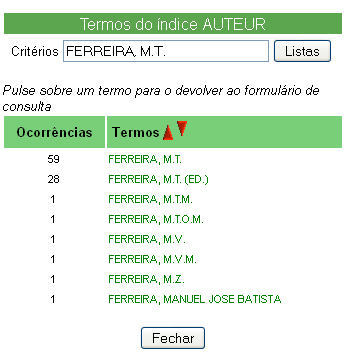 4
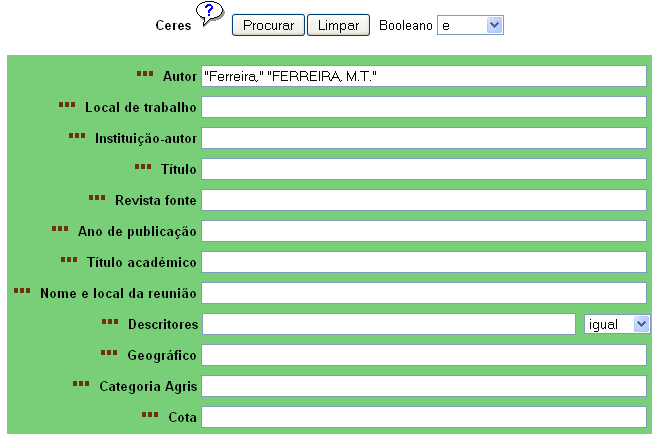 5
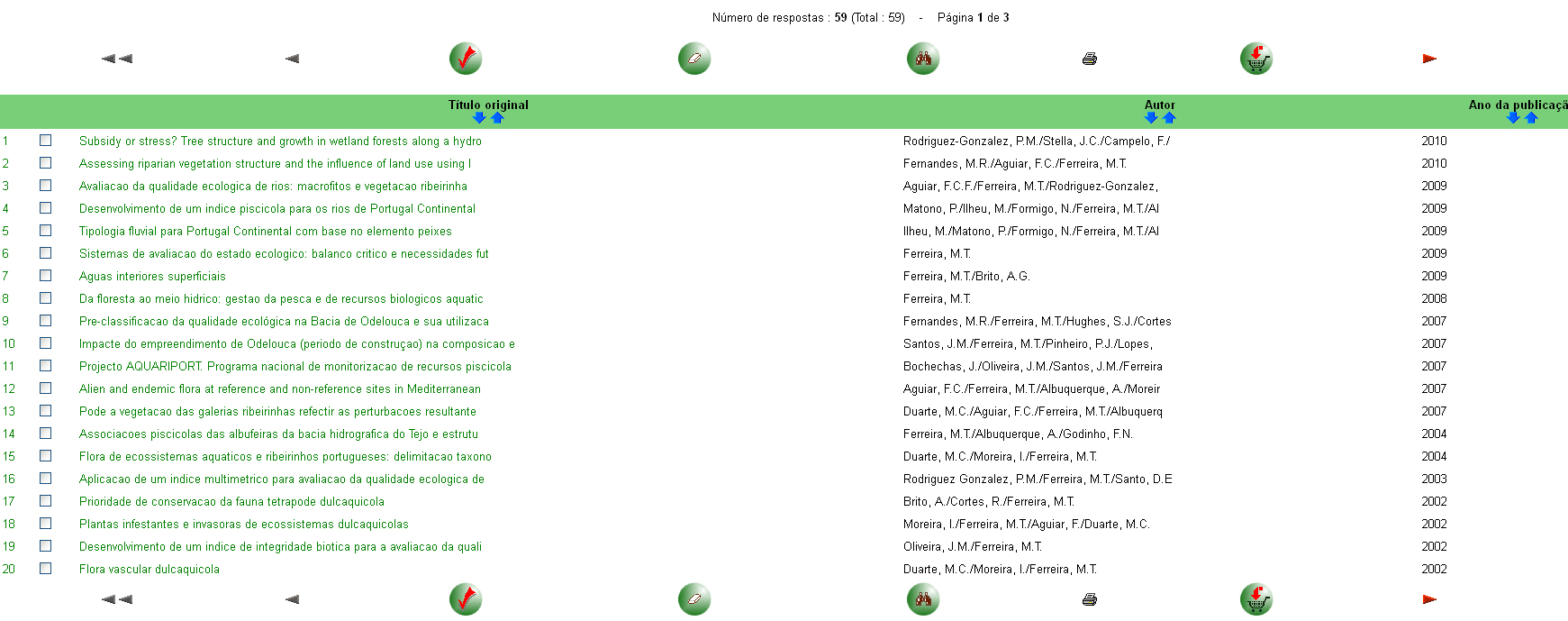 6
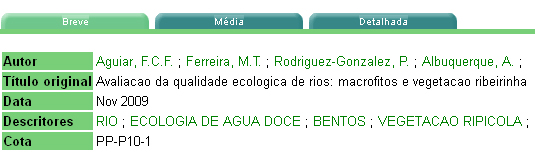 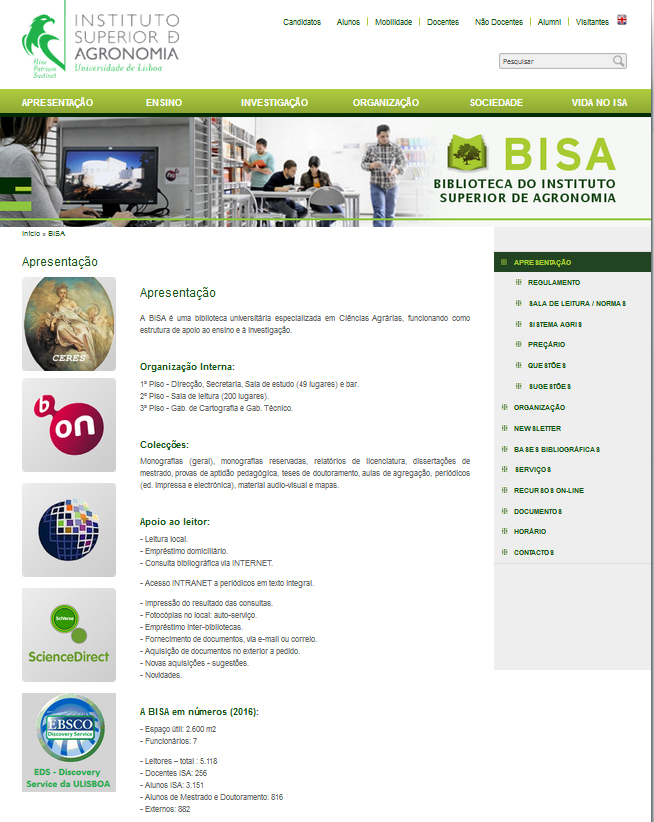 3. Biblioteca do conhecimento online
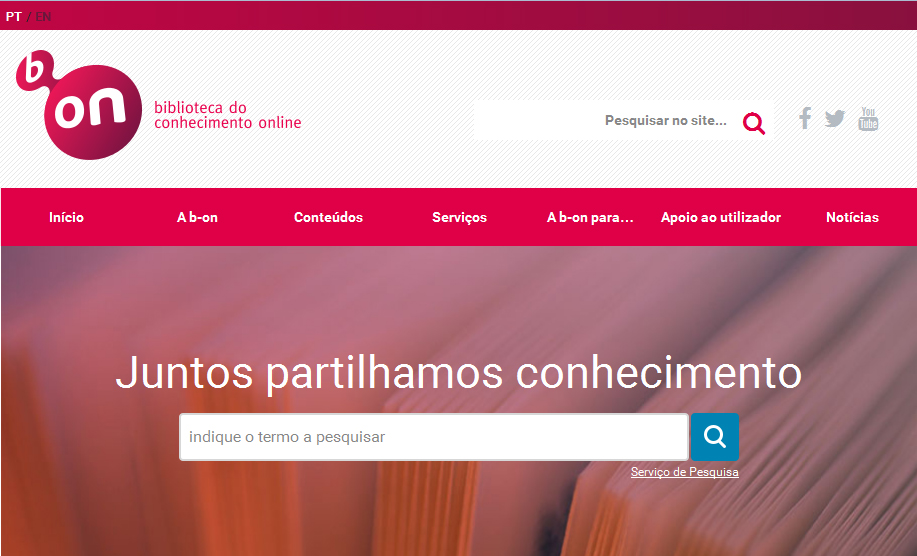 Vamos começar por selecionar “Serviço de Pesquisa”...
Acesso à Pesquisa básica e Pesquisa avançada.
Vamos começar com a pesquisa básica…
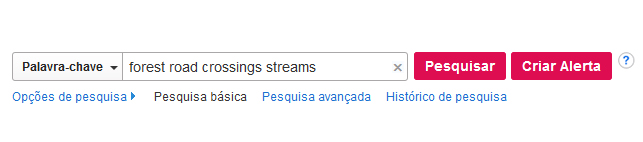 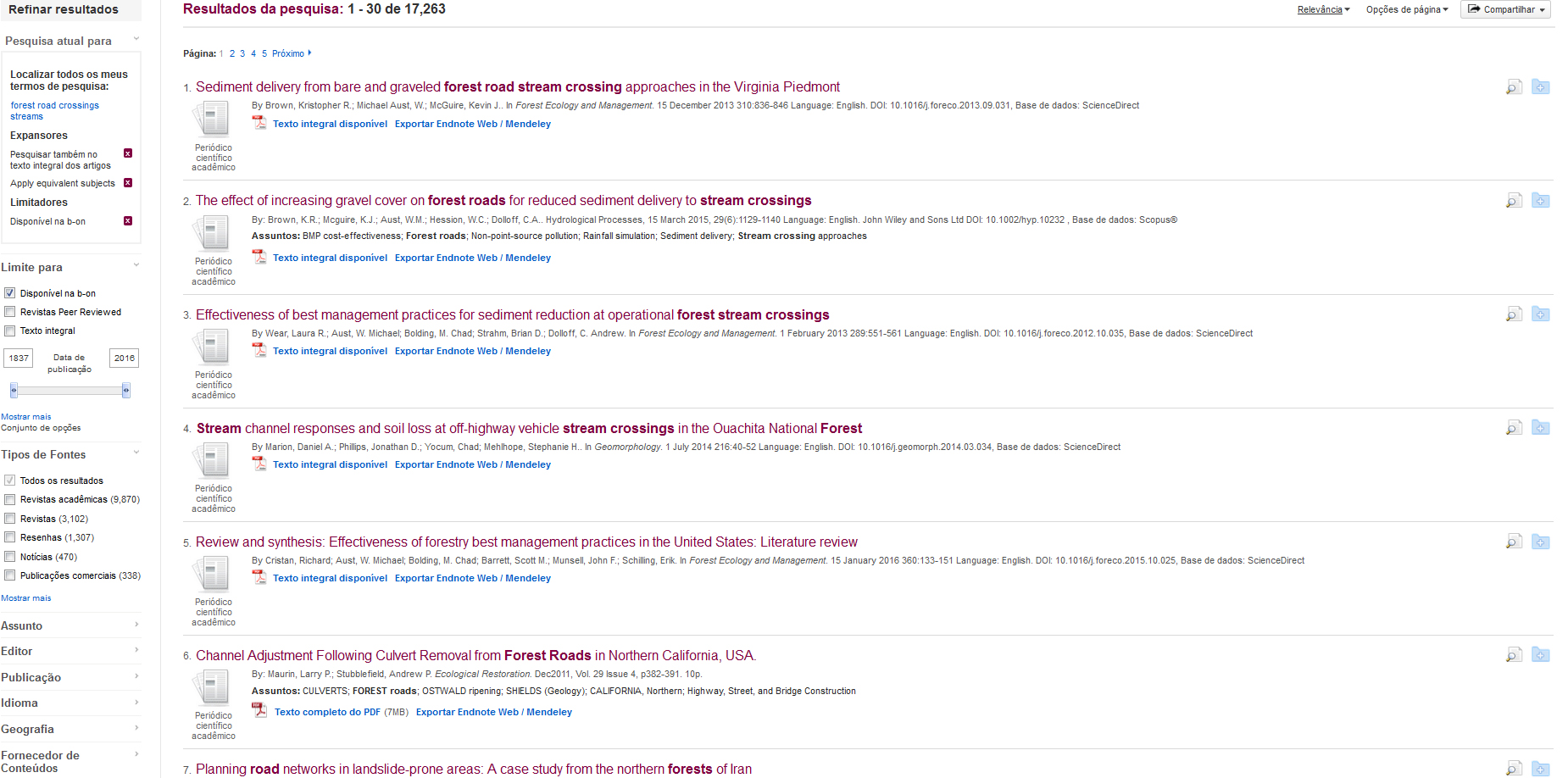 1) Seleccionar o artigo
2) Acesso à revista e artigo
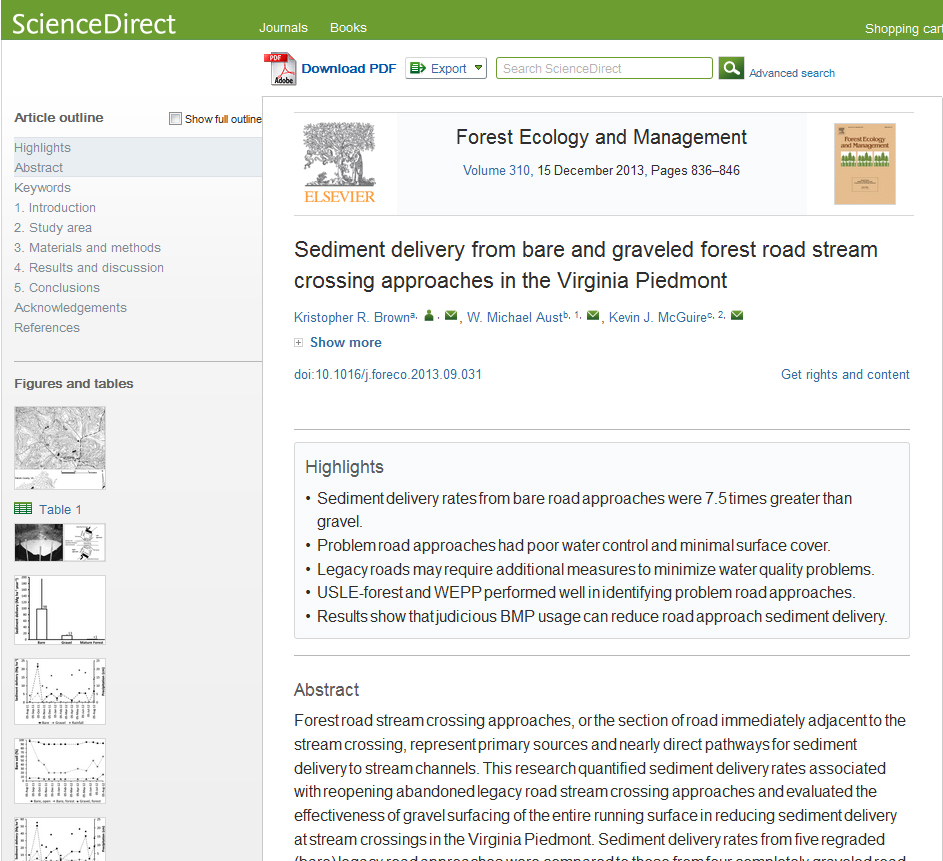 Vamos agora fazer uma pesquisa mais incisiva:  escolher “Pesquisa avançada”
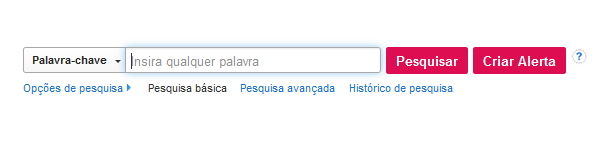 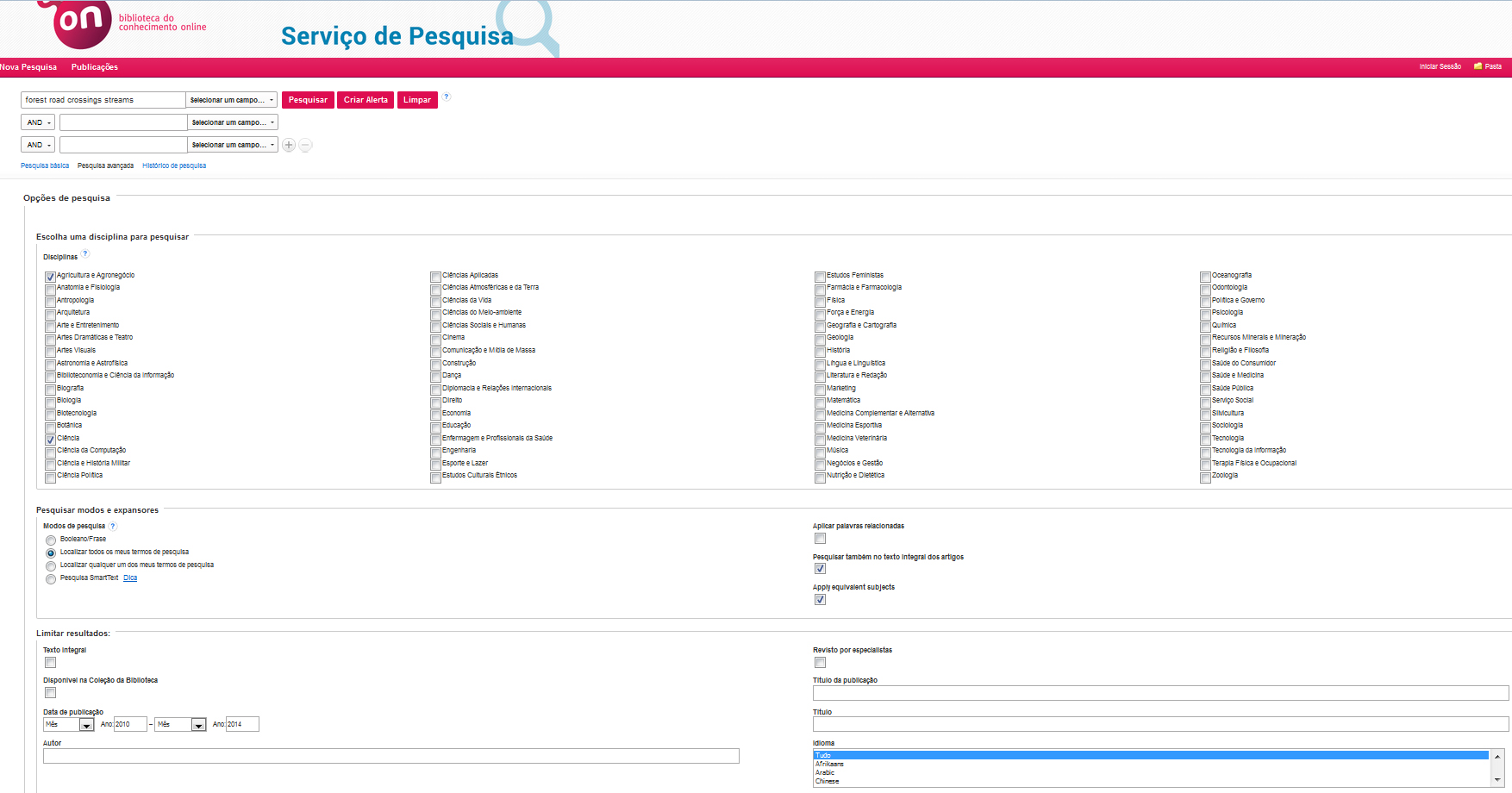 Agricultura e agronegócio
Ciência
2010 a 2014
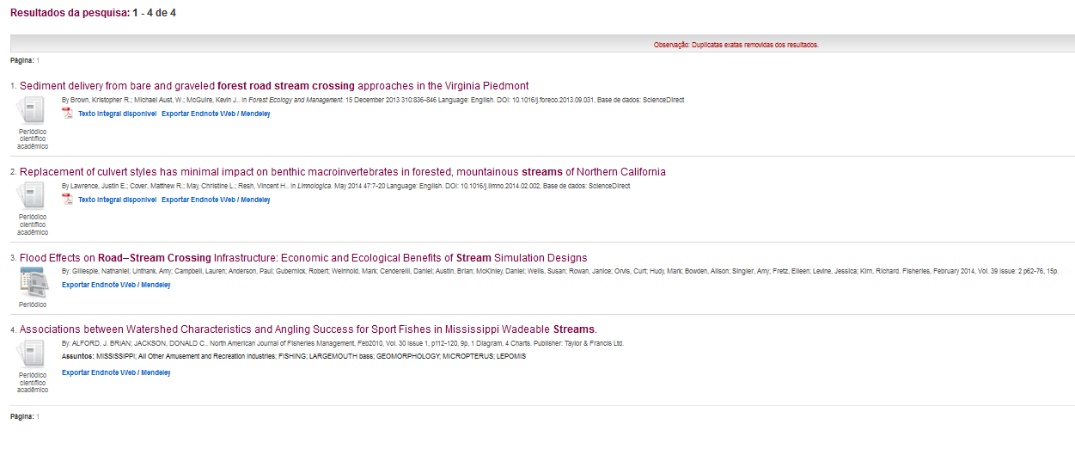 A janela de resultados é semelhante à da “Pesquisa Rápida” (4 resultados)
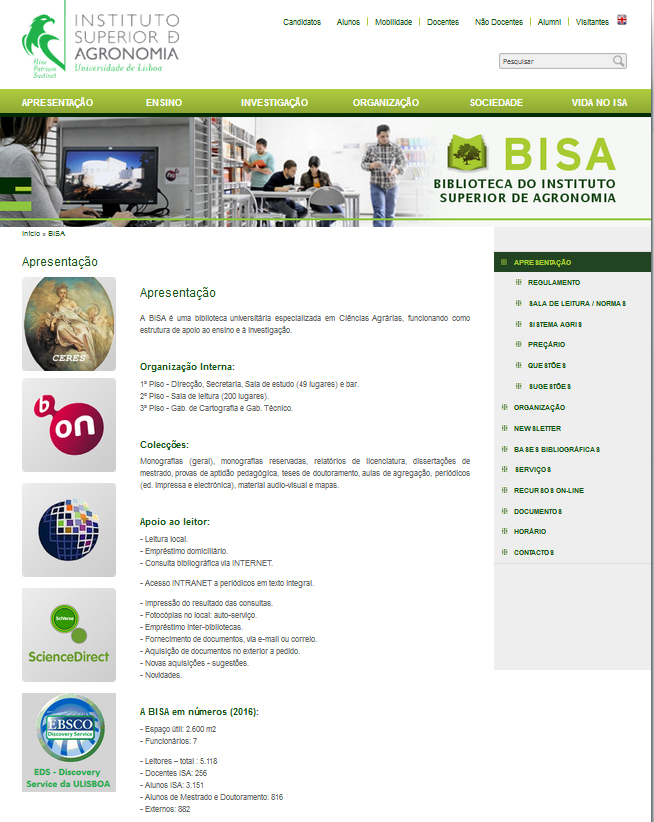 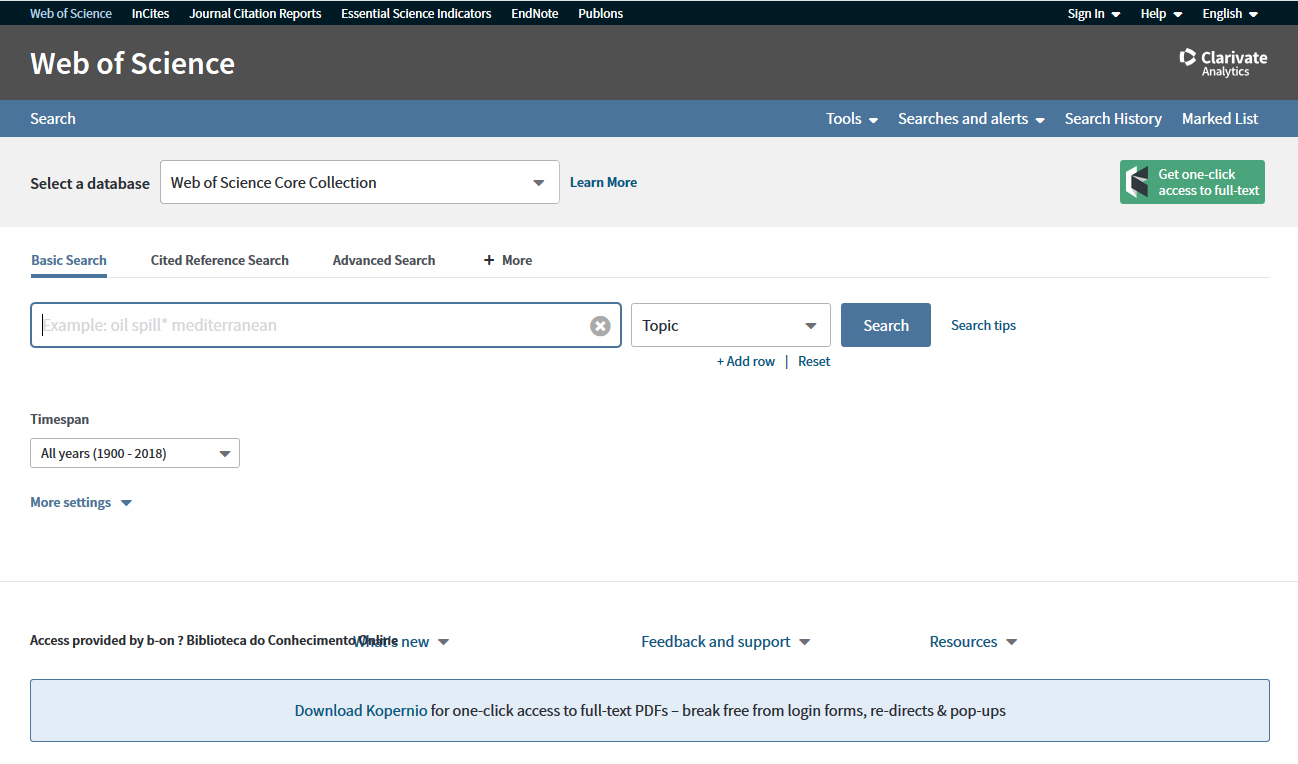 Selecionar a base de dados (podemos escolher todas)
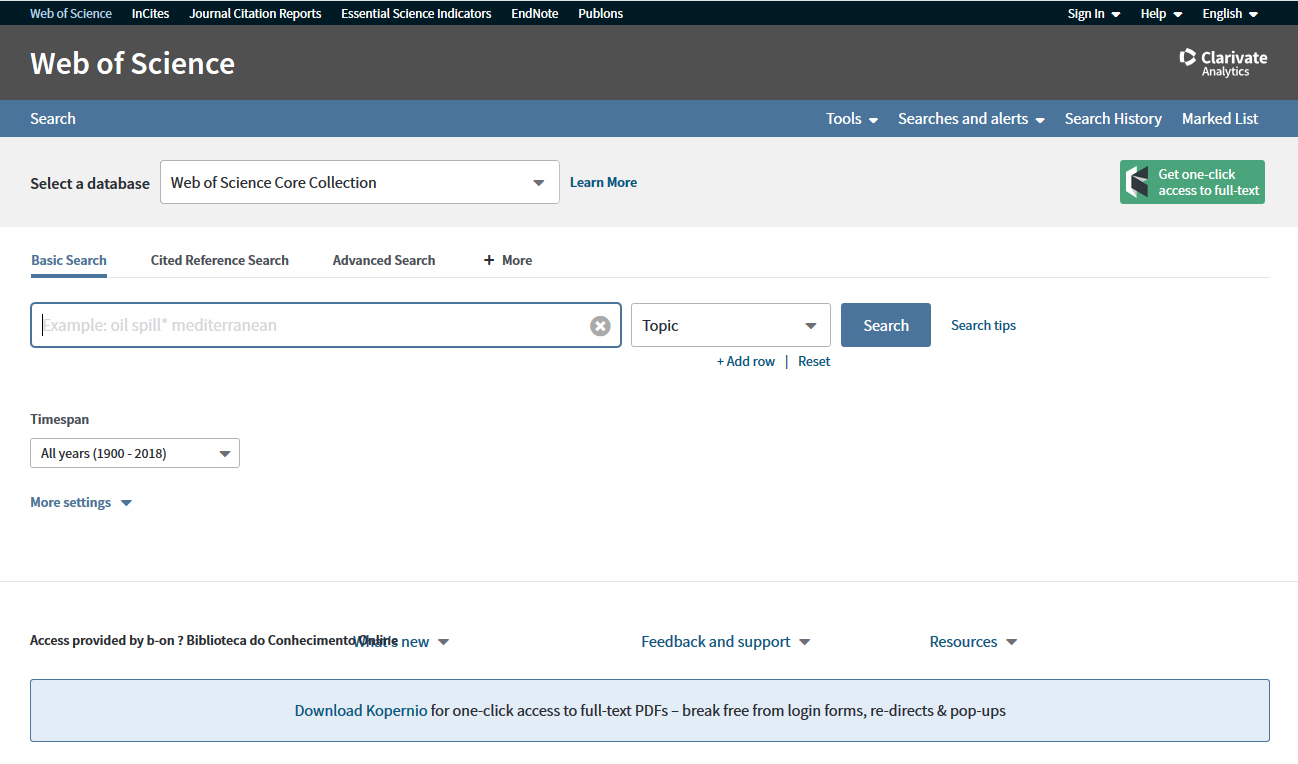 Podemos adicionar mais campos à pesquisa
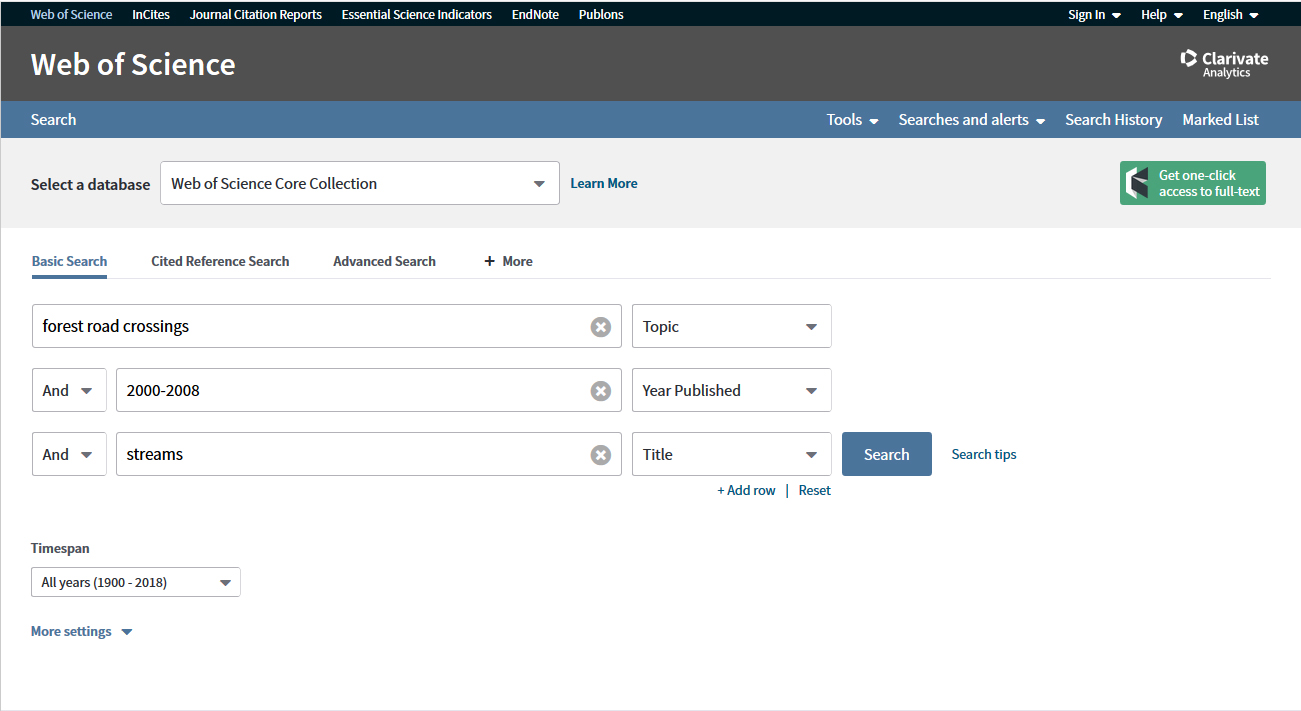 Vamos experimentar uma pesquisa personalizada
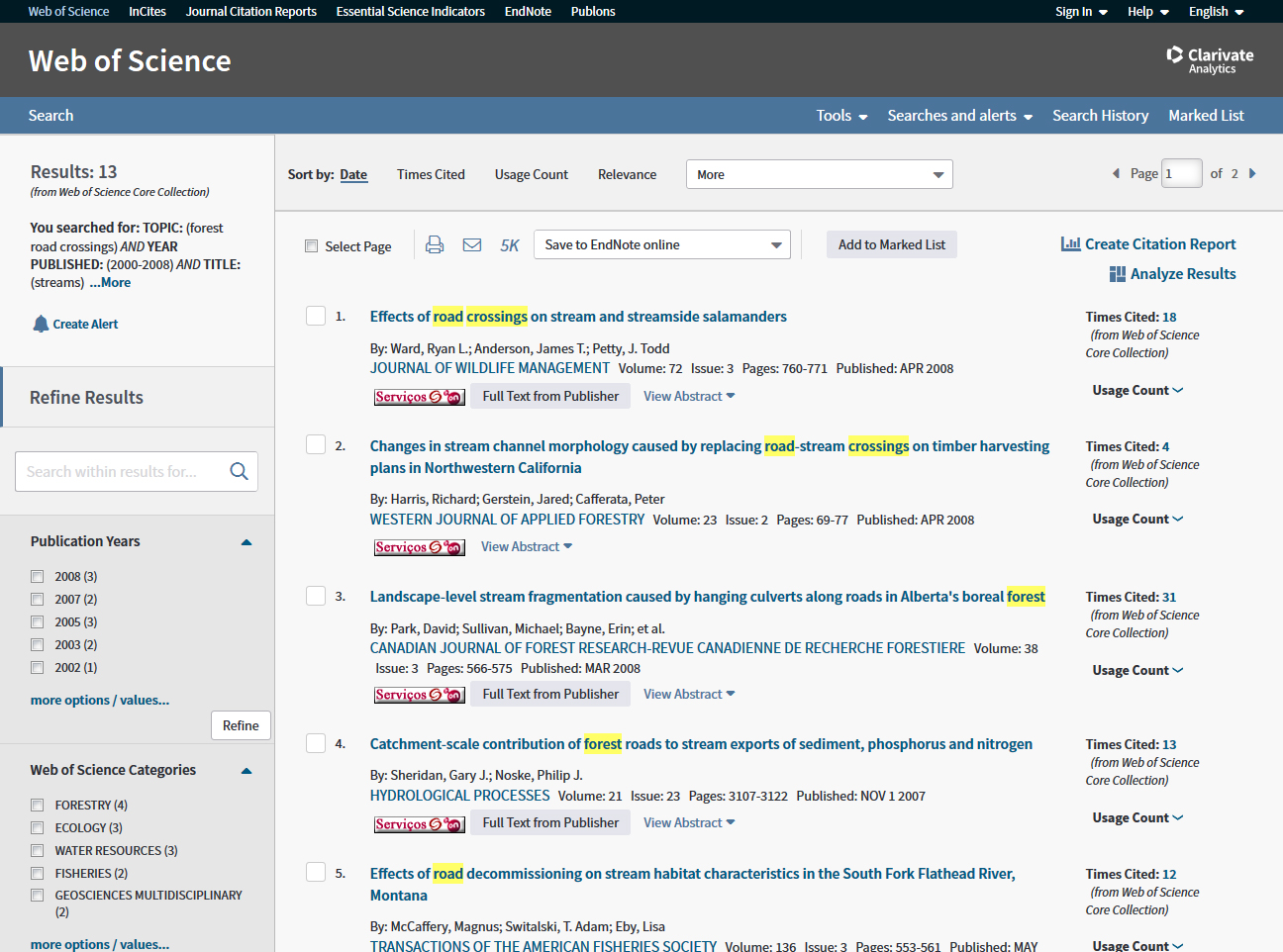 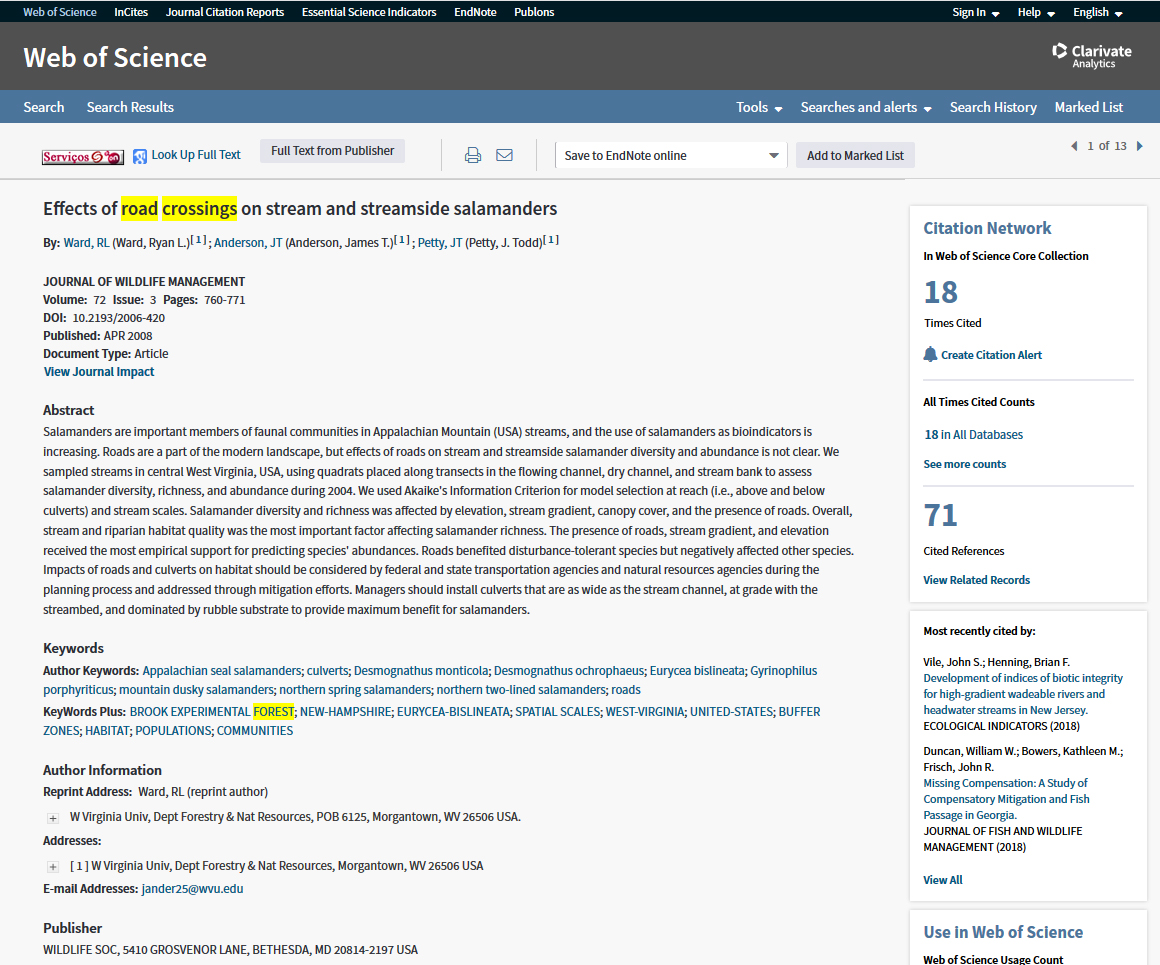 - Na página do artigo, temos acesso ao resumo (abstract), nº de vezes que o artigo já foi citado, numero de referências bibliográficas no mesmo, email do autor, etc.
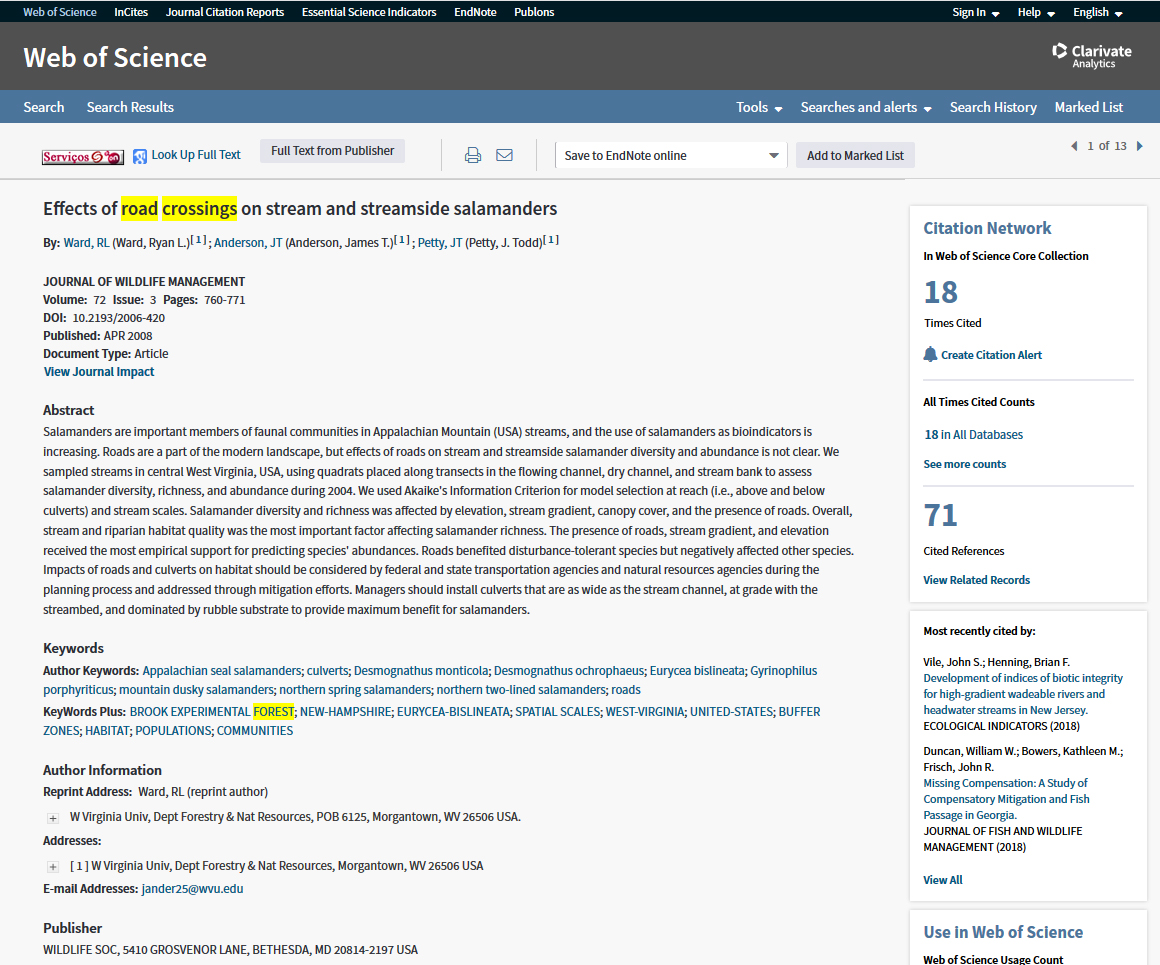 É igualmente possível saber quem faz as citações...
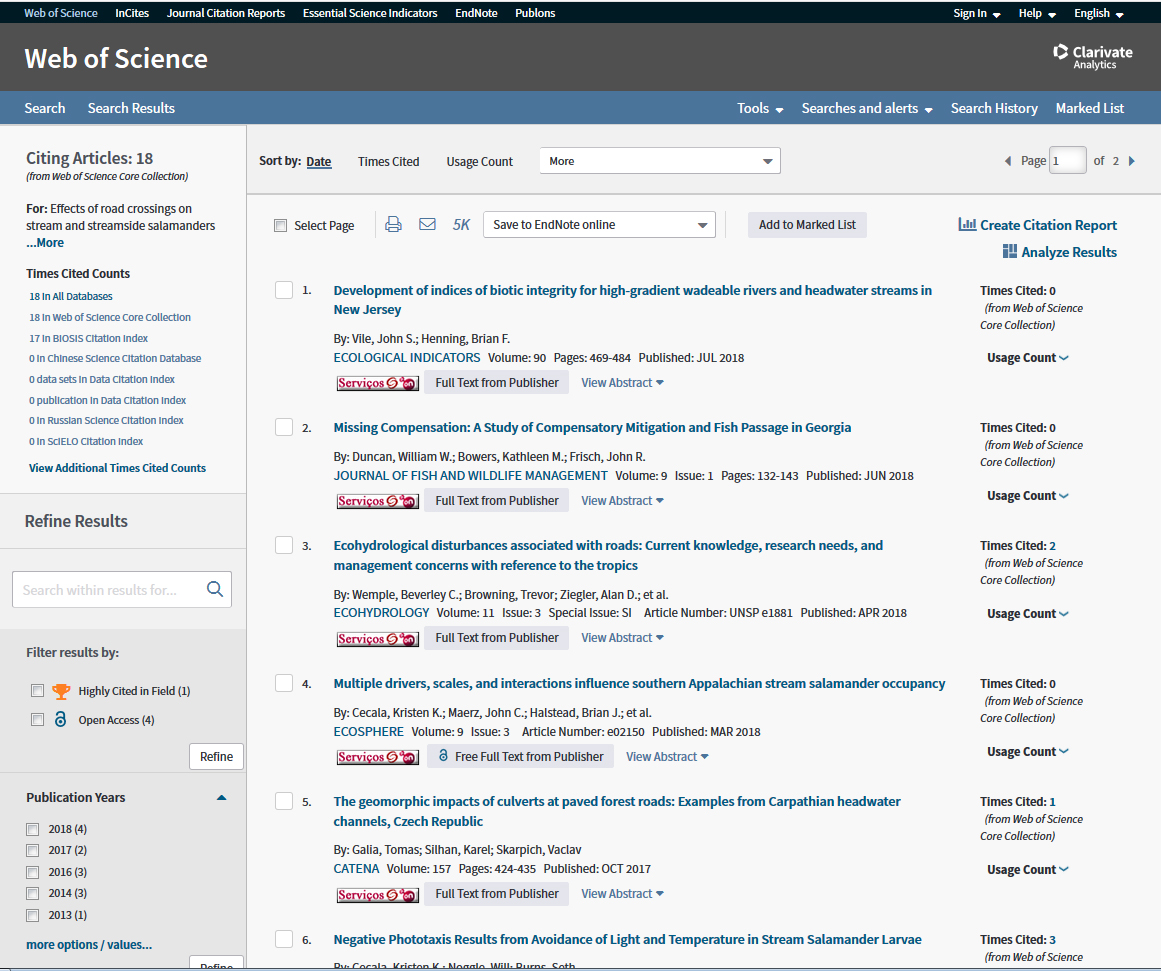 Podemos igualmente gerar um relatório de citações, p.e. para ver quais os artigos mais citados, em que ano, etc.

Clicar em “Create Citation Report”
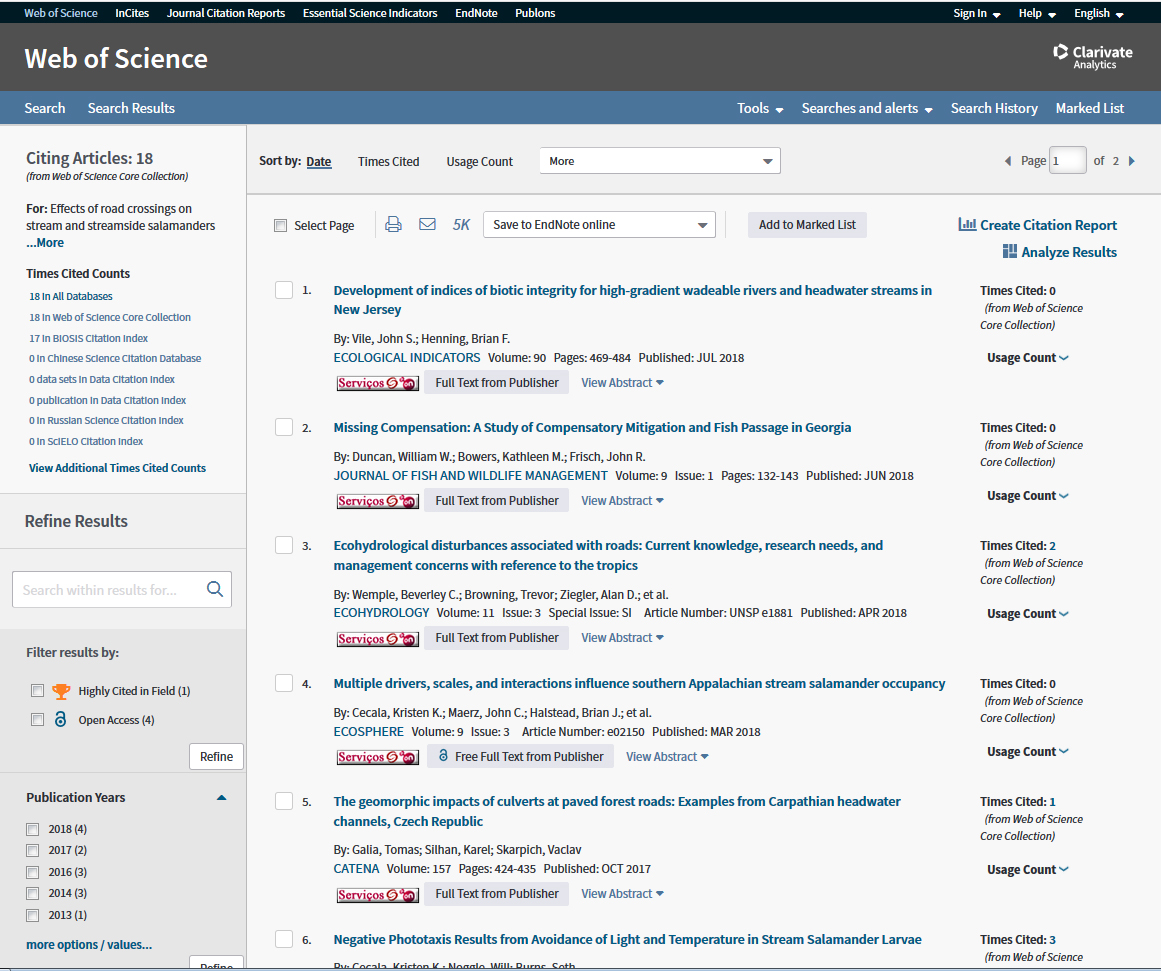 Citation Report (1/2)
Métricas gerais das citações
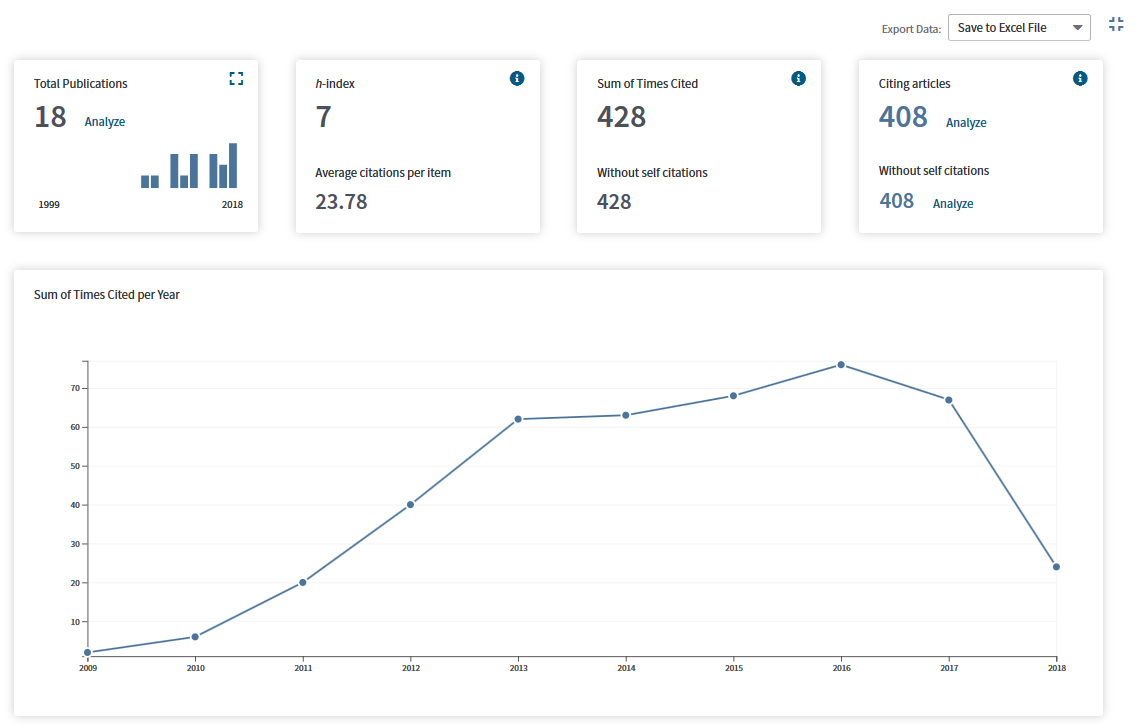 Citation Report (2/2)
Ordenação dos artigos por número de citações, ao longo dos anos, n.º citações/ano
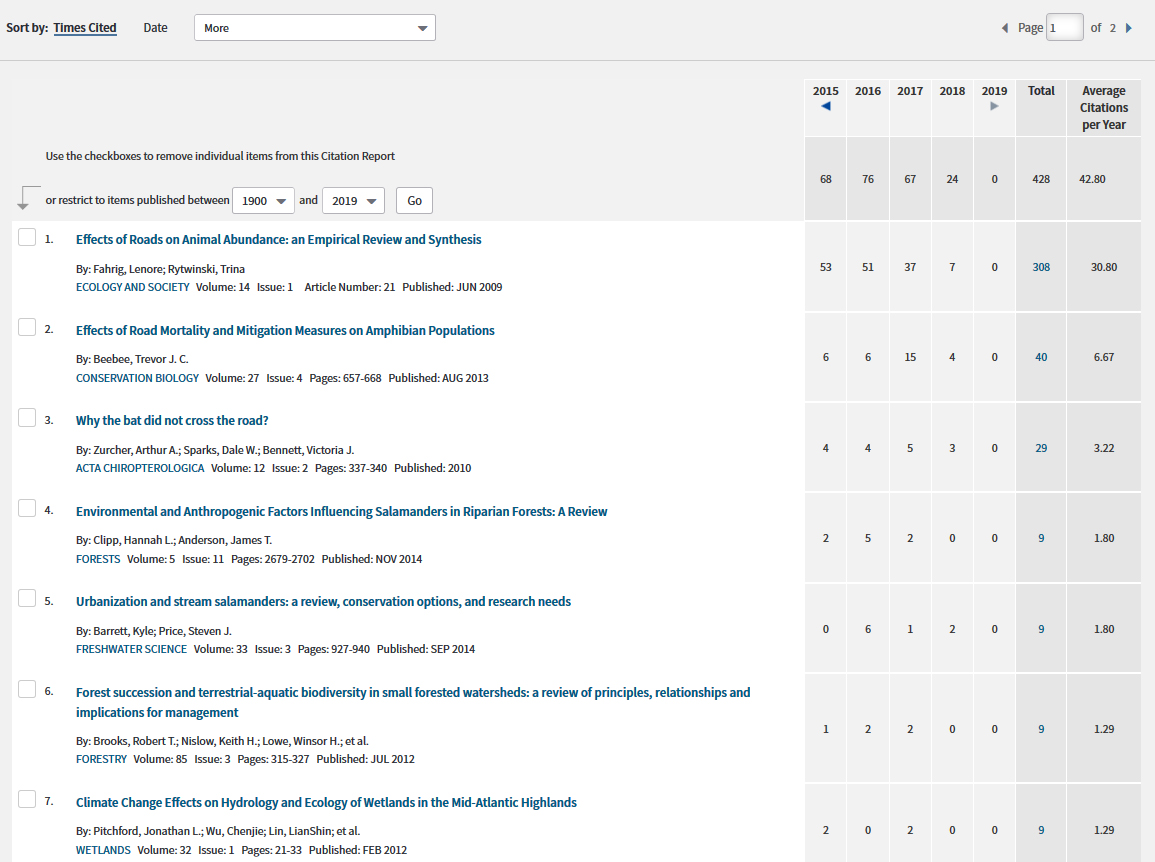 Artigo mais citado com 308 citações no total
Para além de um motor de pesquisa, o WoS tem várias ferramentas úteis. Uma das mais conhecidas é o Endnote
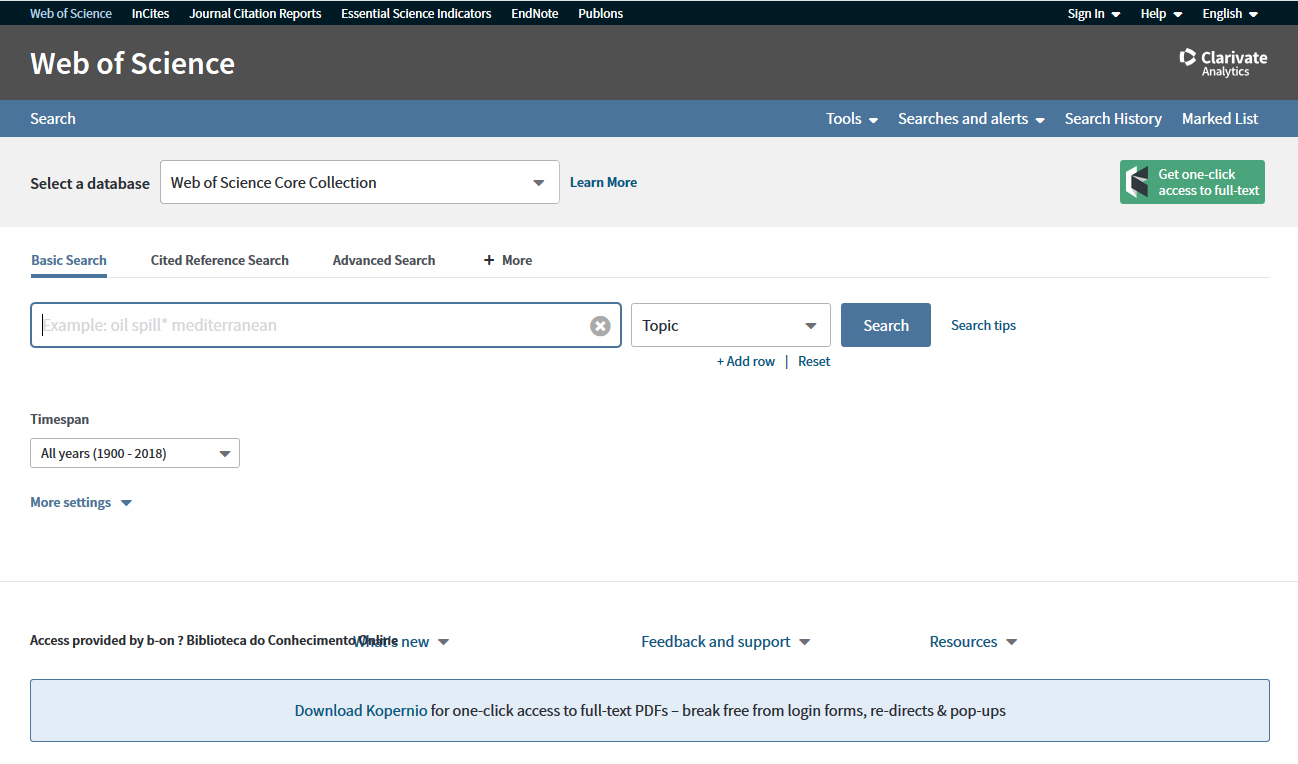 EndNote - gerenciador de bibliografias para publicação de artigos científicos. Importa referências bibliográficas da Web, organiza-as em grupos de assuntos e insere as referências no corpo do texto, quando editado por processador Microsoft Office ou OpenOffice.
Vamos abrir uma conta no “Endnote” (apenas 1 pessoa por grupo!)
https://www.myendnoteweb.com/
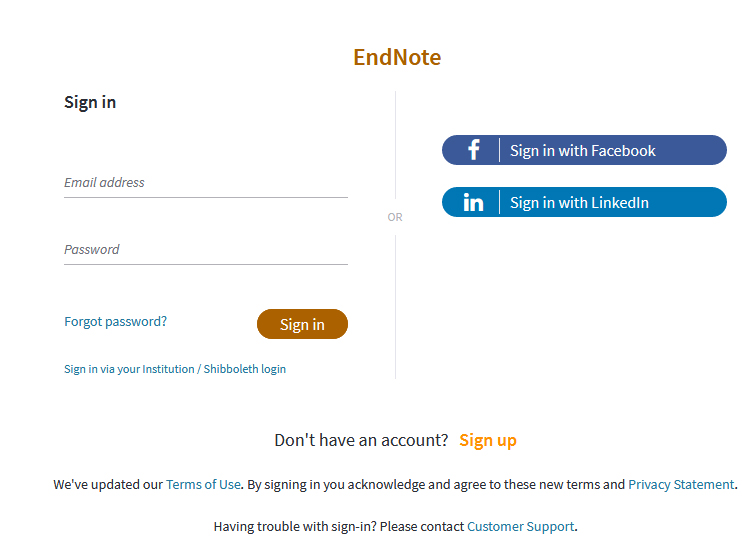 Criar nova conta
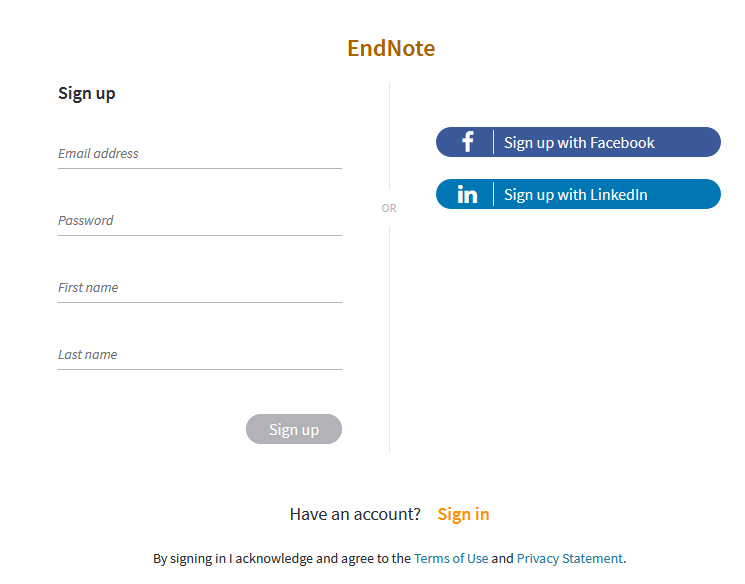 1
2
3
4
Link para confirmação será enviado para o email
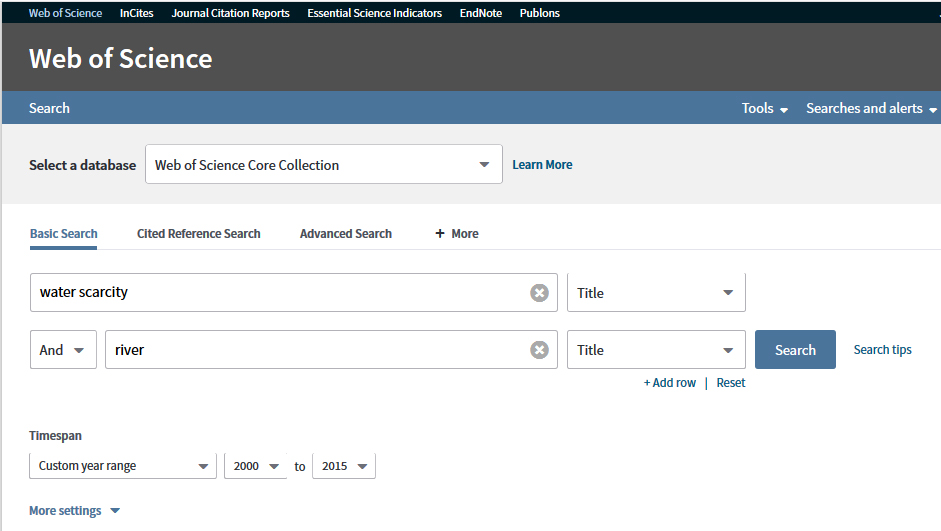 Aos resultados obtidos (23), vamos agora refinar a pesquisa para incluir somente artigos (16)
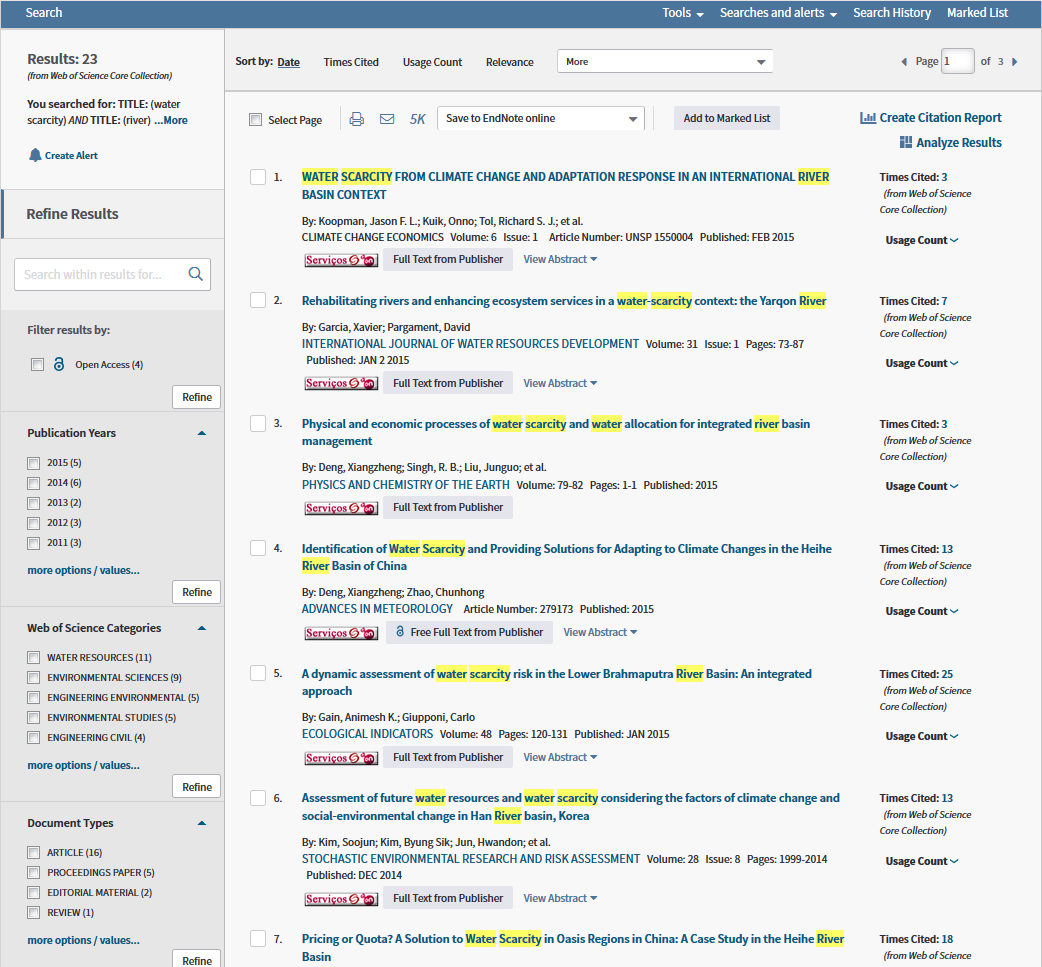 16 Resultados obtidos. Vamos agora selecionar os 3 primeiros e gravar para o Endnote Web
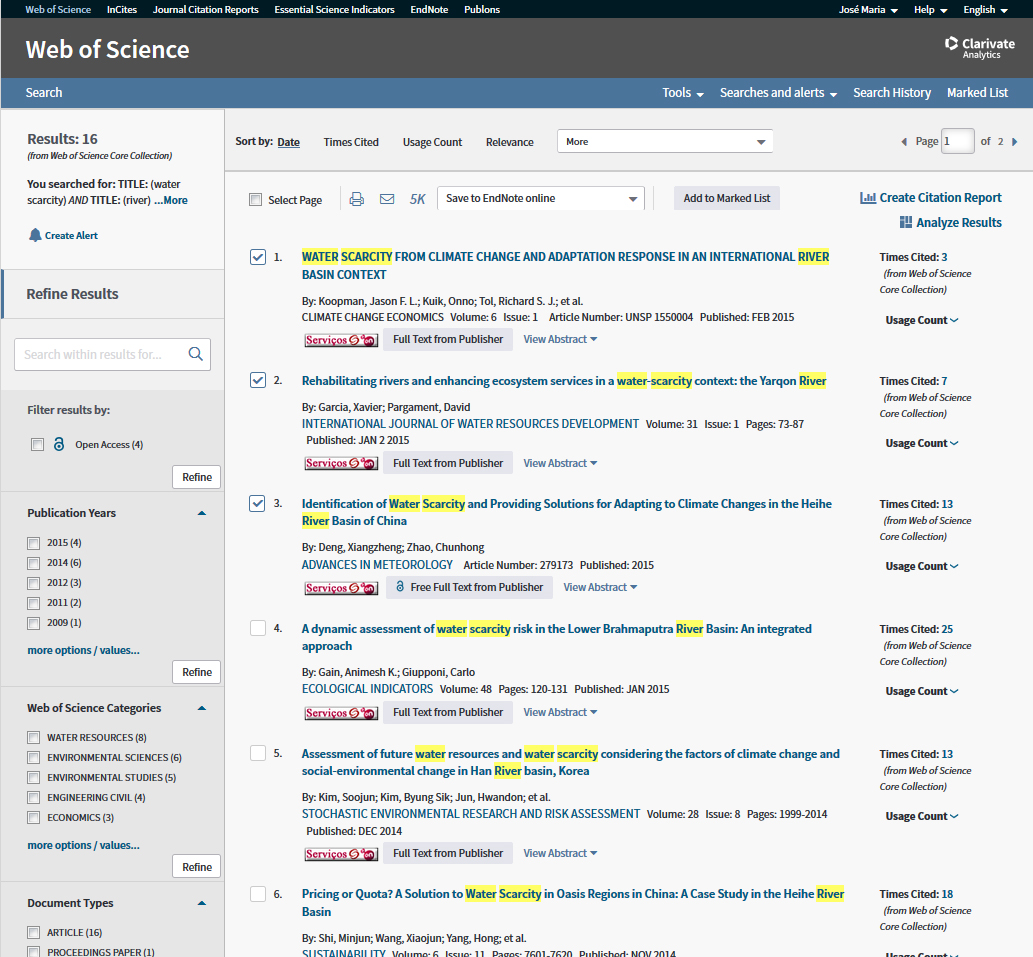 O sistema pede agora as credenciais de acesso que há pouco definimos. Vamos inseri-las agora.
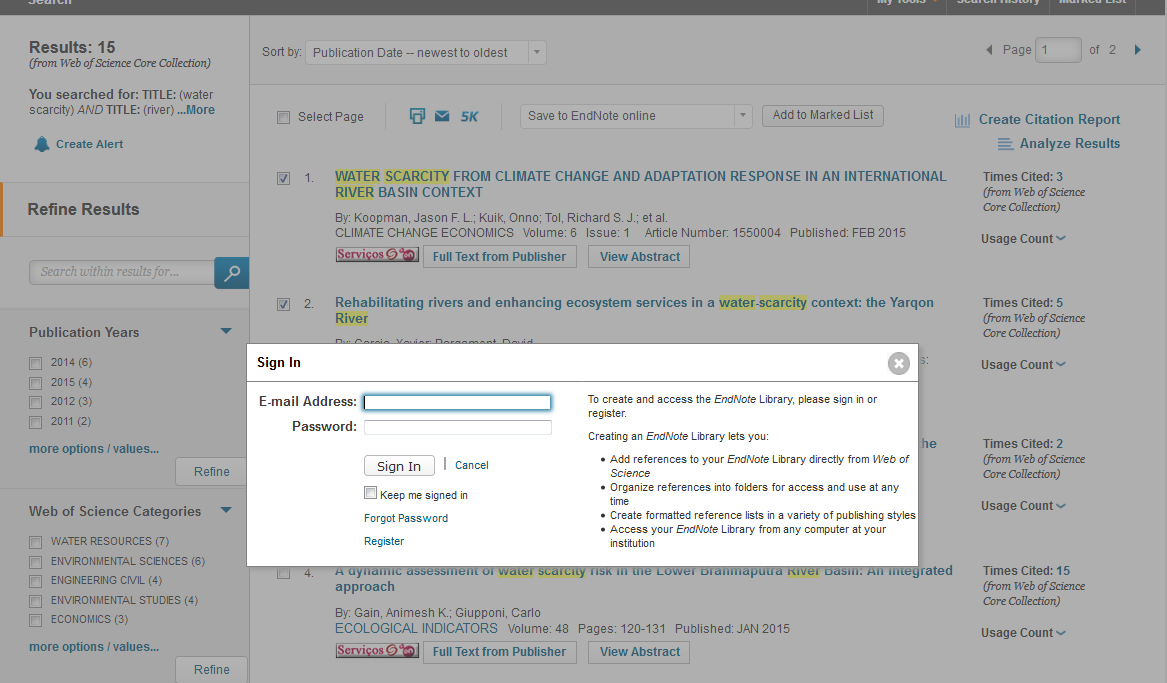 Vamos escolher o tipo de informação a exportar: escolher registo completo (Full Record)
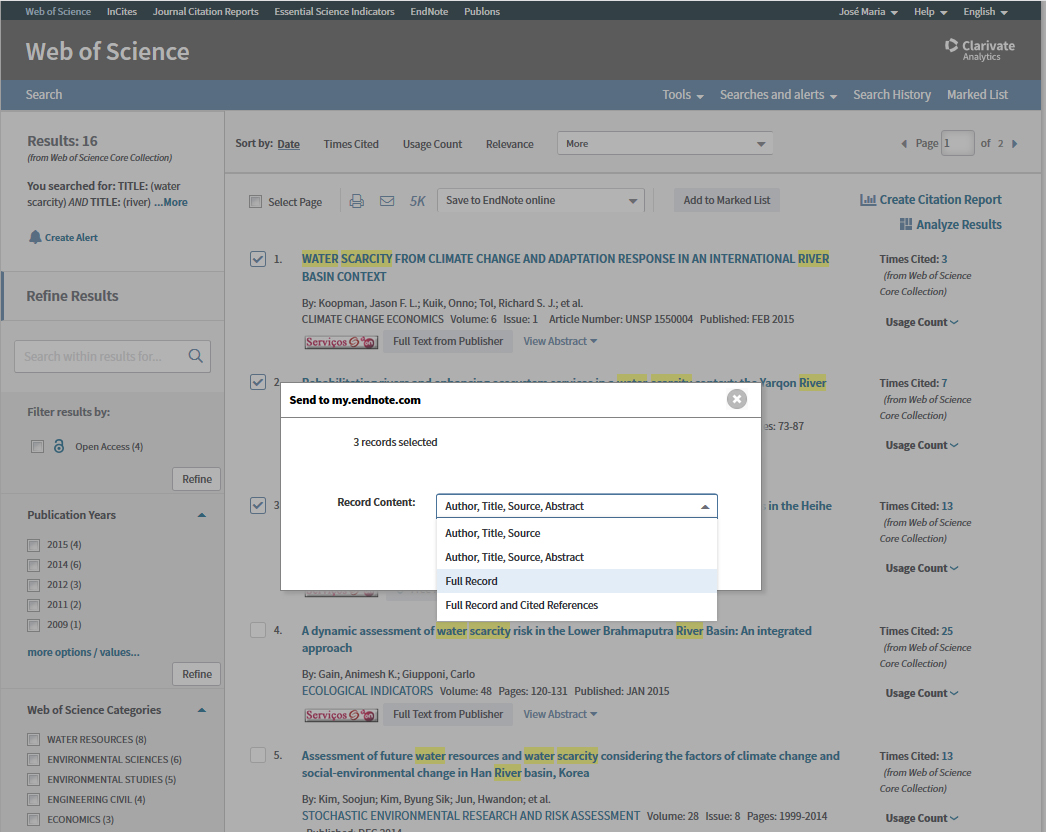 Os artigos já estão no Endnote, conforme indicação EN em cada um;
Vamos agora entrar no Endnote no topo da página
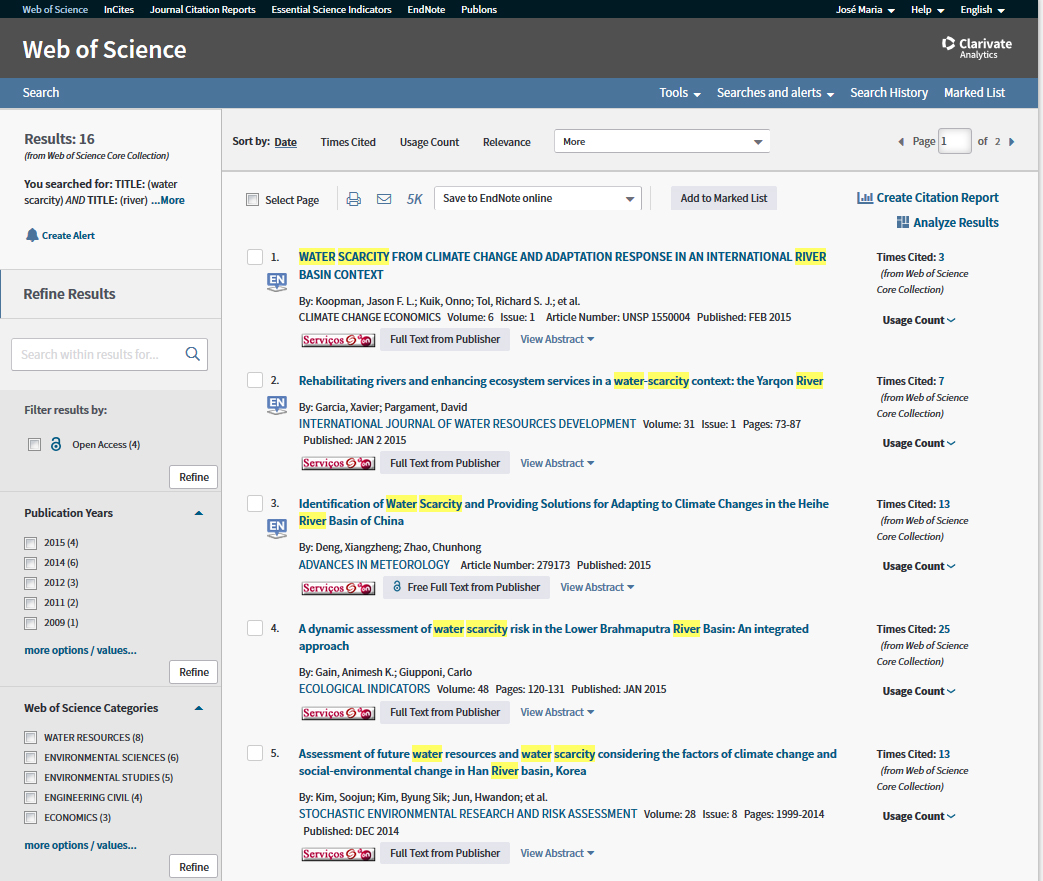 Agora no Endnote, são visíveis as 3 referências que acabámos de exportar na pasta Unfiled (vazio)

Vamos agora selecionar e formatar estas referências para uma dada revista: selecionar cada uma e depois clicar em “Format”
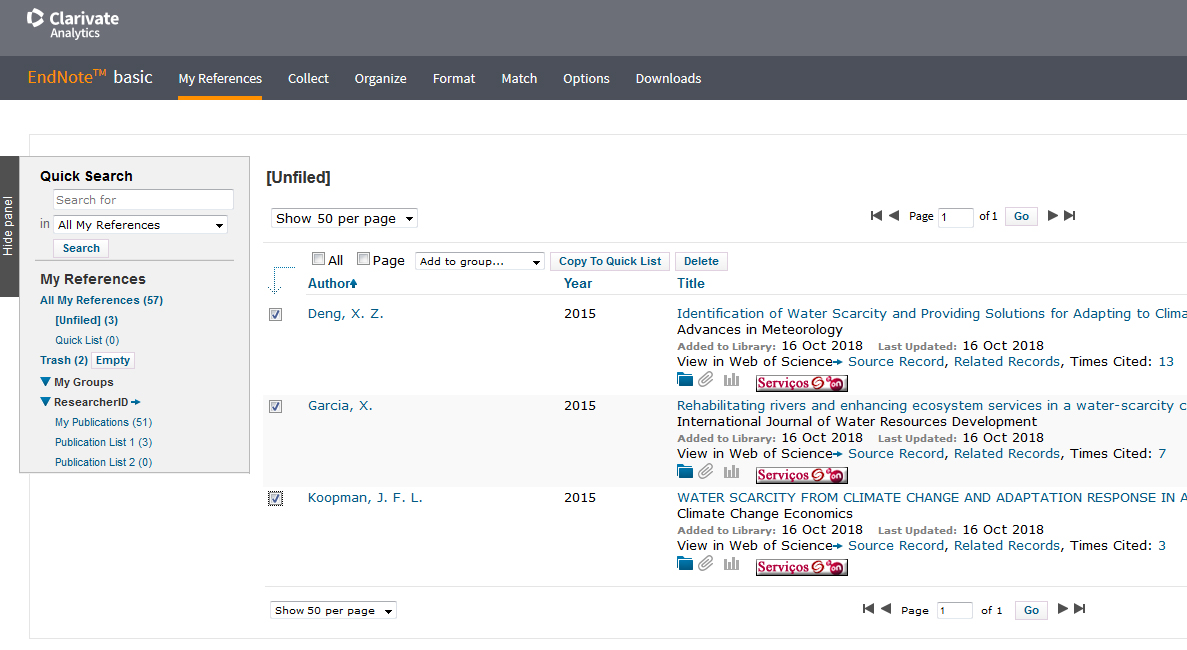 Vamos agora escolher o estilo da revista (PLoS) com que queremos formatar e o formato dos resultados

No final clicar em “Preview and Print”
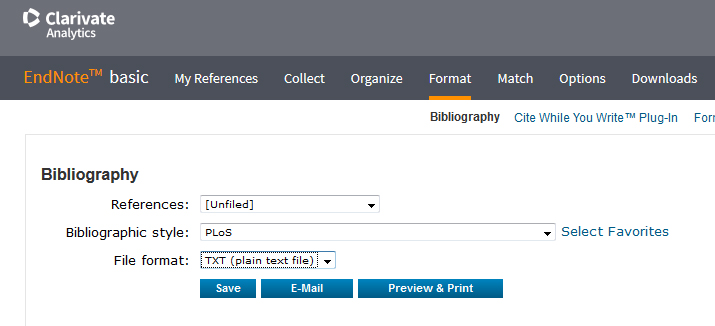 Nome da pasta onde temos as referências
Nome da revista
Formato dos resultados
E eis finalmente as referências formatadas para a revista escolhida:
1. Deng XZ, Zhao CH. Identification of Water Scarcity and Providing Solutions for Adapting to Climate Changes in the Heihe River Basin of China. Advances in Meteorology. 2015:13. doi: 10.1155/2015/279173. PubMed PMID: WOS:000356708700001.

2. Garcia X, Pargament D. Rehabilitating rivers and enhancing ecosystem services in a water-scarcity context: the Yarqon River. International Journal of Water Resources Development. 2015;31(1):73-87. doi: 10.1080/07900627.2014.911147. PubMed PMID: WOS:000349251000007.

3. Koopman JFL, Kuik O, Tol RSJ, Brouwer R. WATER SCARCITY FROM CLIMATE CHANGE AND ADAPTATION RESPONSE IN AN INTERNATIONAL RIVER BASIN CONTEXT. Climate Change Economics. 2015;6(1):22. doi: 10.1142/s2010007815500049. PubMed PMID: WOS:000365765700004.
Vamos agora selecionar a bases de dados “Journal Citation Reports” para analisar o “desempenho” das revistas
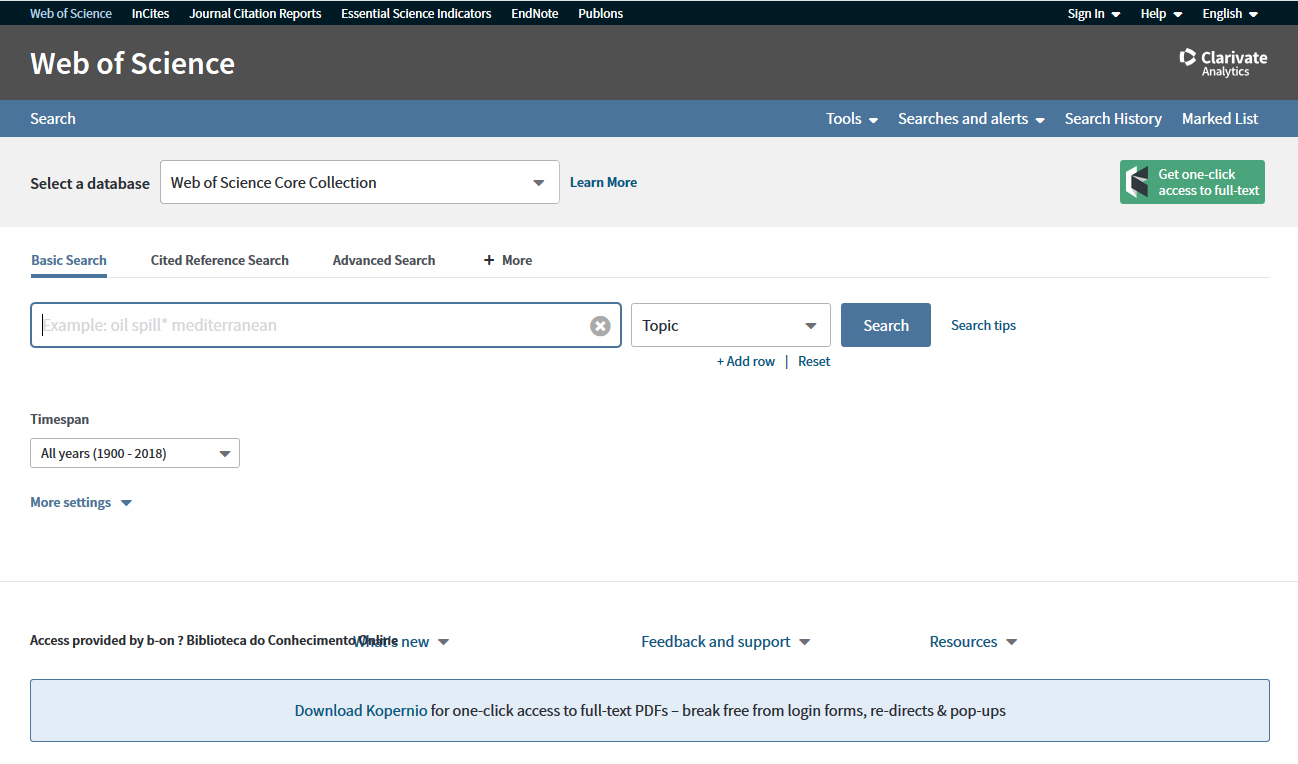 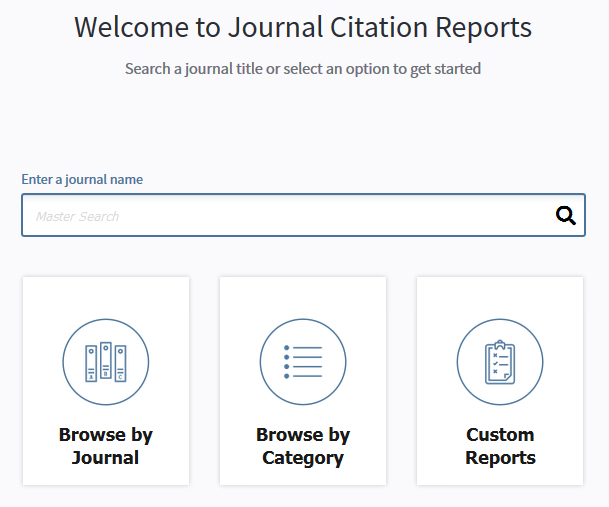 Procura por determinada revista
Procura por categoria de revista
Vamos escolher a categoria “Engineering, environmental”
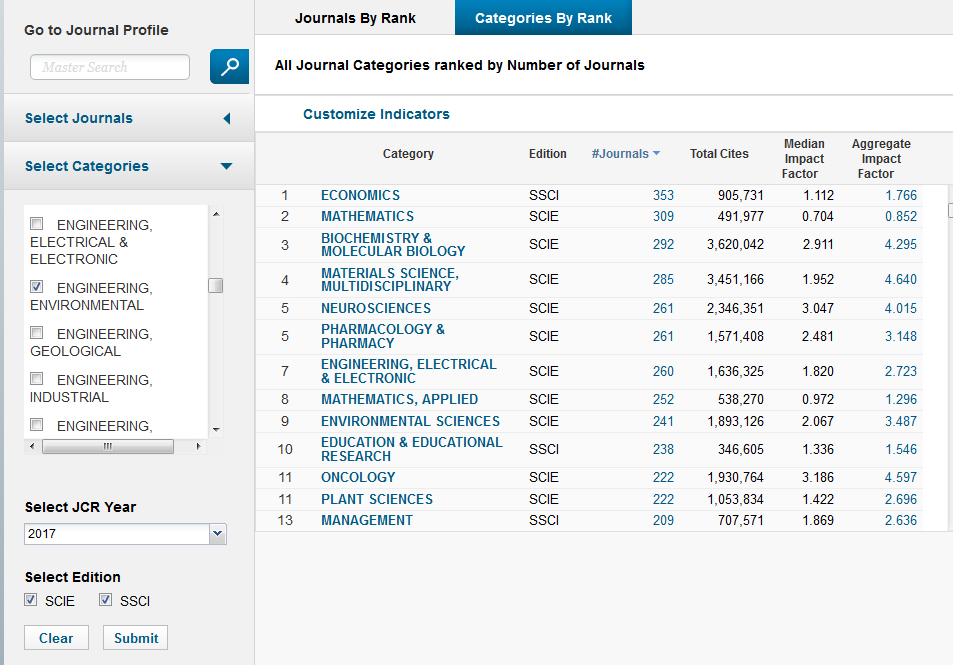 1
ultimo ano referencia
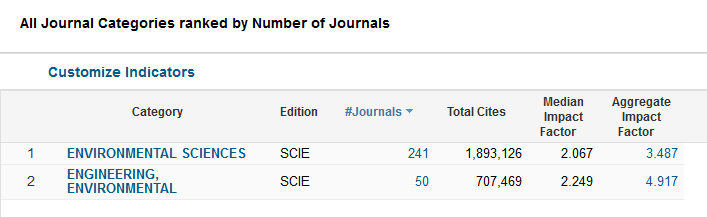 2
50 revistas nesta cat.
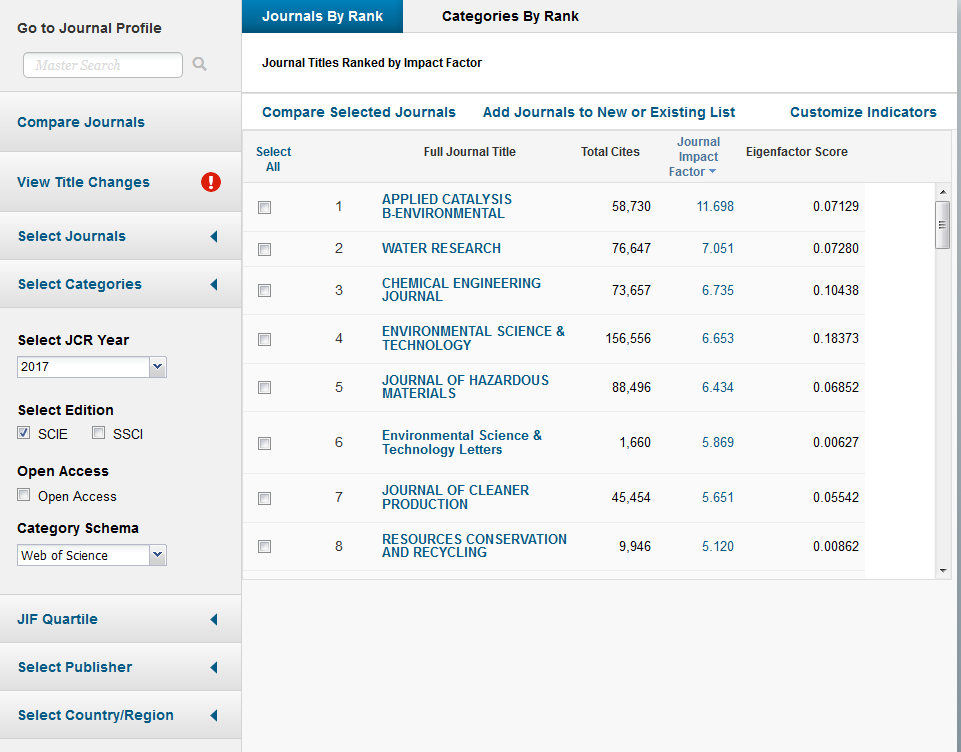 Todas as revistas indexadas, i.e. com Fator de Impacto (FI), e ordenadas
Que significa um FI em 2017 de 7.051?
Em média, cada artigo publicado na revista em 2015 ou 2016, foi citado 7.051 vezes em 2017.
Das 50 revistas inicias, vamos agora apenas procurar revistas do 1º e 2º quartis (i.e. as melhores)
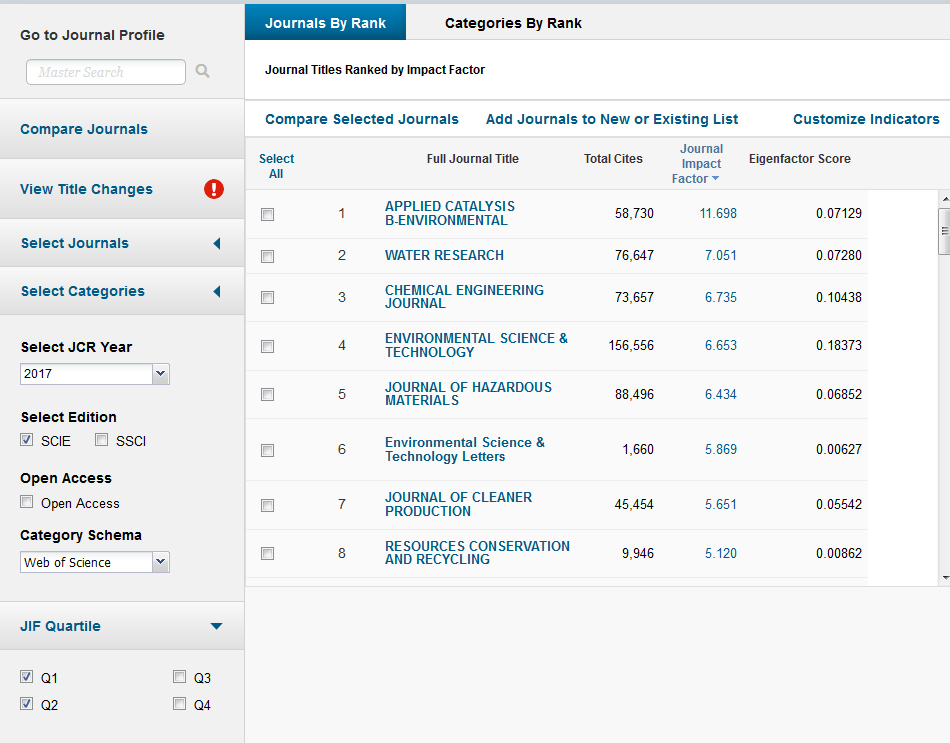 Resultados da pesquisa:
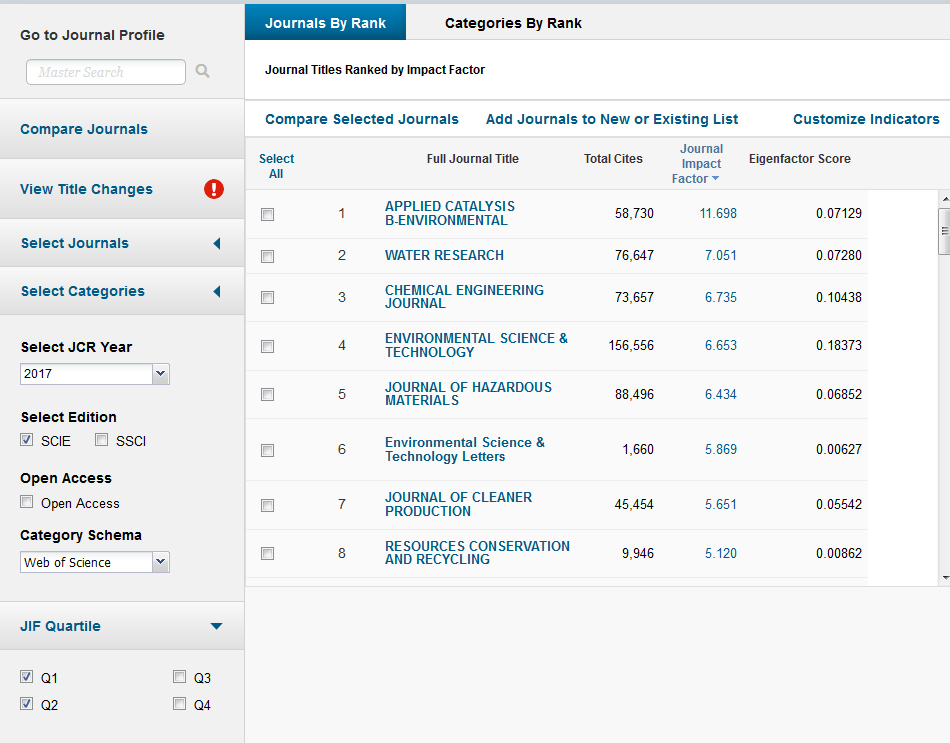 24 revistas encontradas e ordenadas por ordem decrescente de FI

Vamos agora selecionar a melhor de todas (i.e., a Applied Catalysis B)
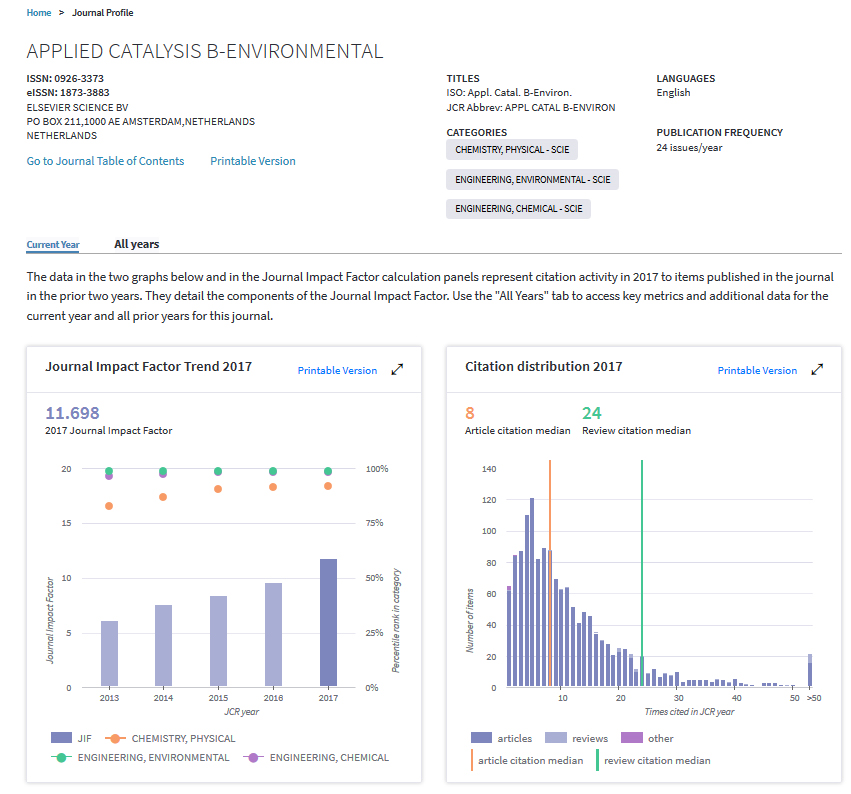 Detalhes da revista (ISSN, editora, etc.)
Outras cat. onde está indexada
Variação anual do FI da revista
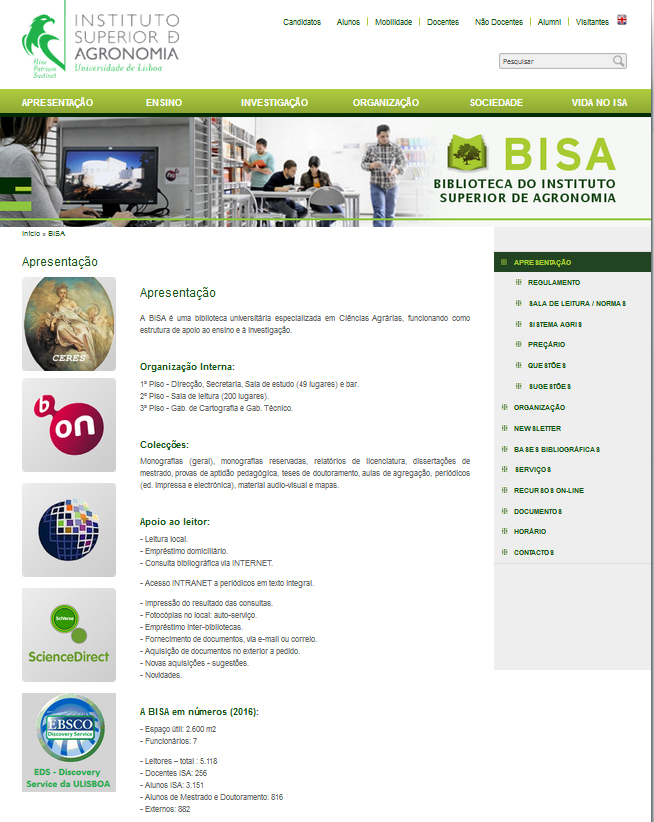 Science Direct
Pesquisa Básica - neste caso, procuramos artigos com determinadas palavras-chave em qualquer dos campos (resumo, titulo, texto)
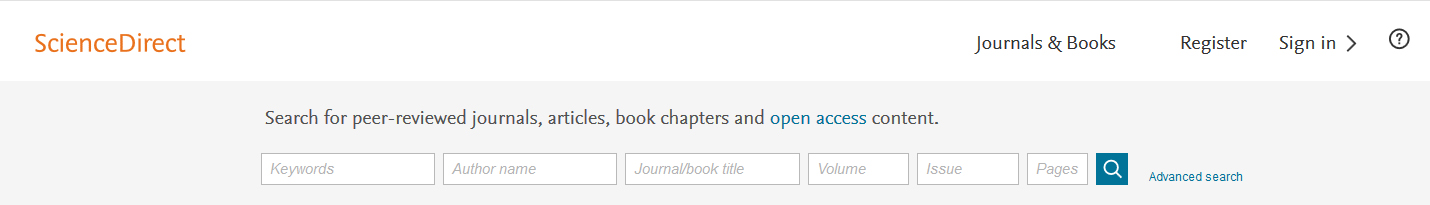 Continuar com a mesma pesquisa de palavras:

“forest roads crossings streams”
Resultados da pesquisa:
Refinar pesquisa
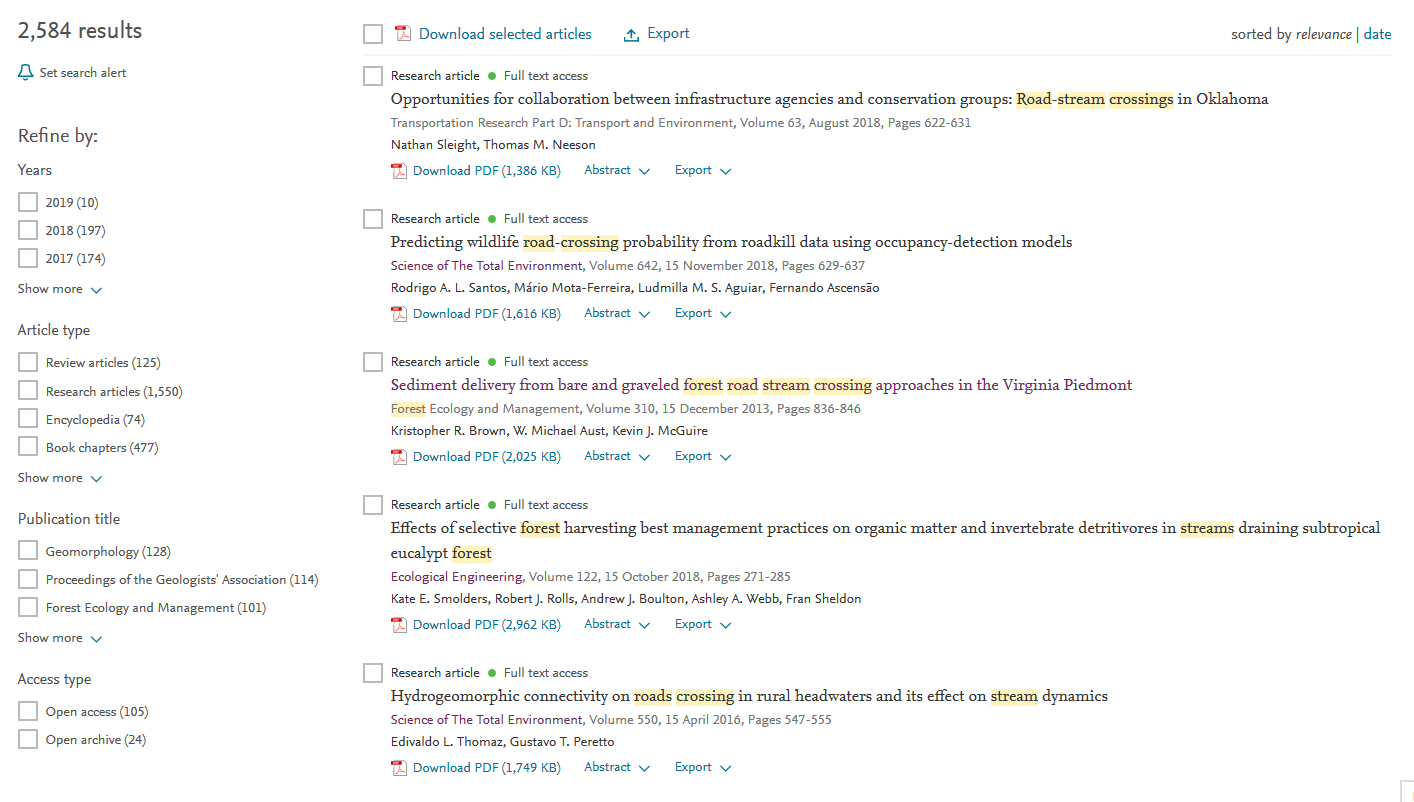 Acesso directo ao artigo ou resumo
Procura refinada por filtros
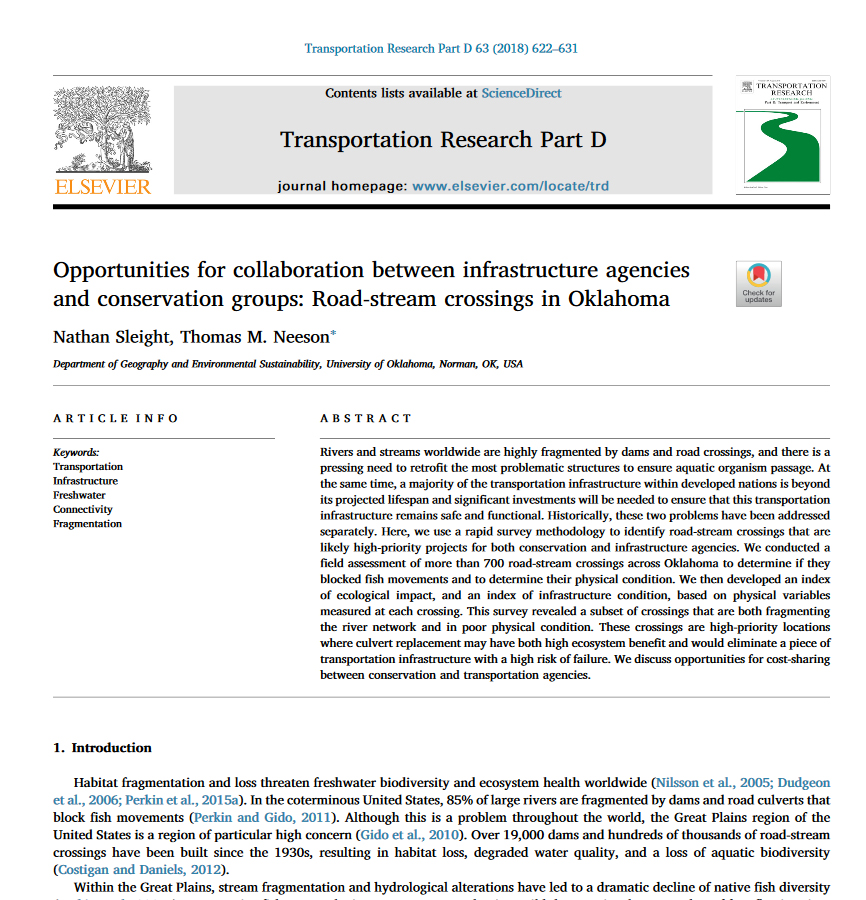 Vamos efetuar agora uma procura mais refinada. Escolher “Advanced search”...
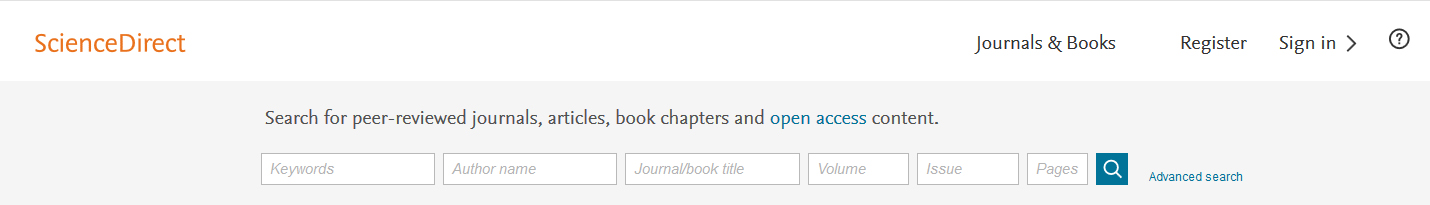 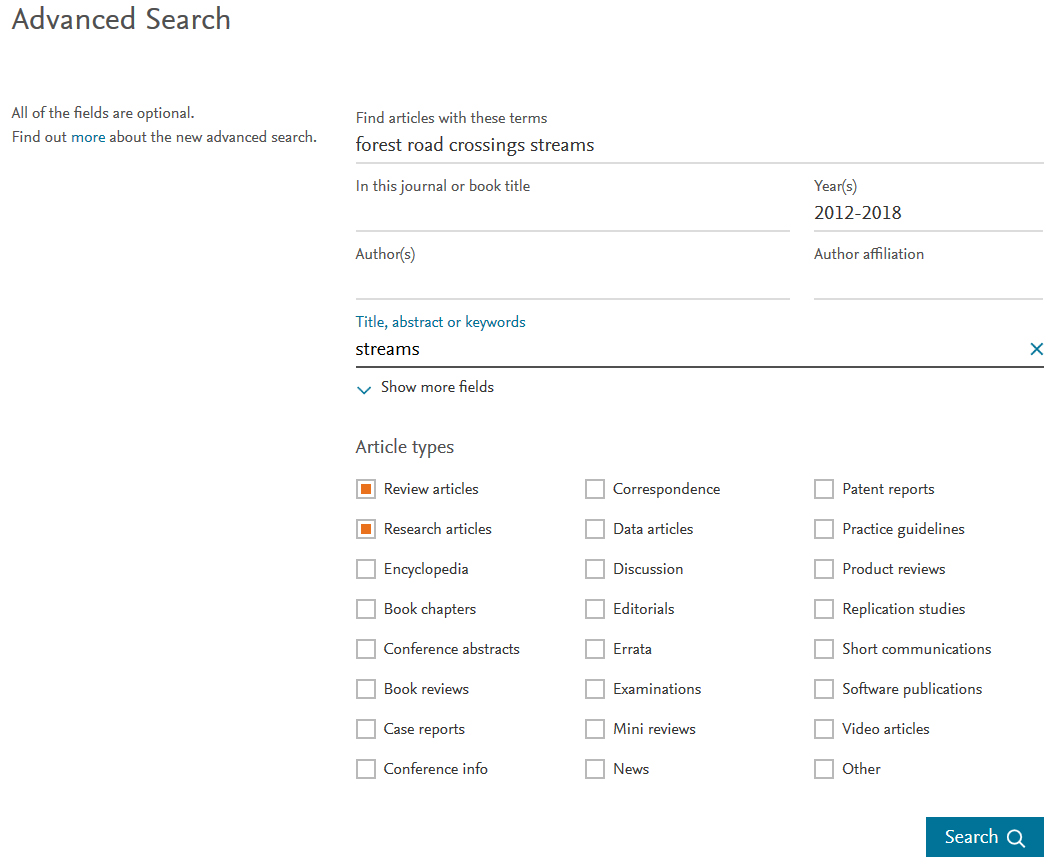 152 resultados obtidos!
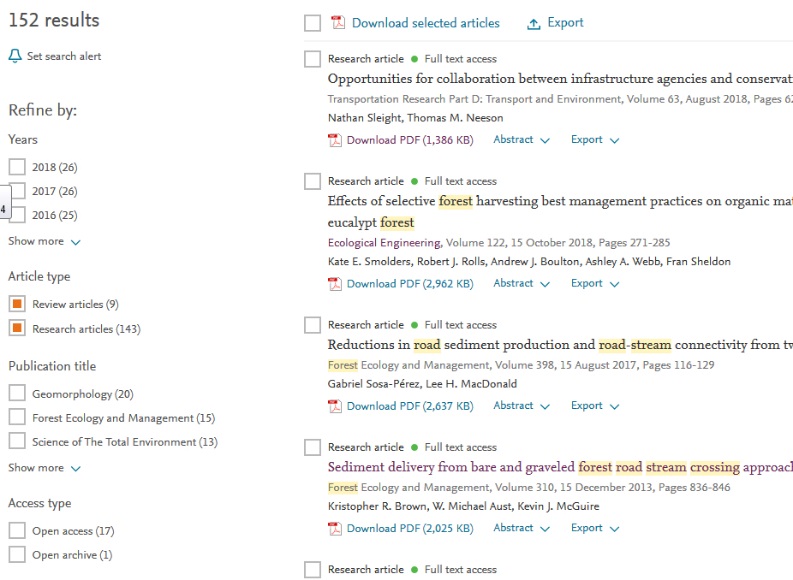 As grandes editoras têm todas motores de busca
https://link.springer.com/
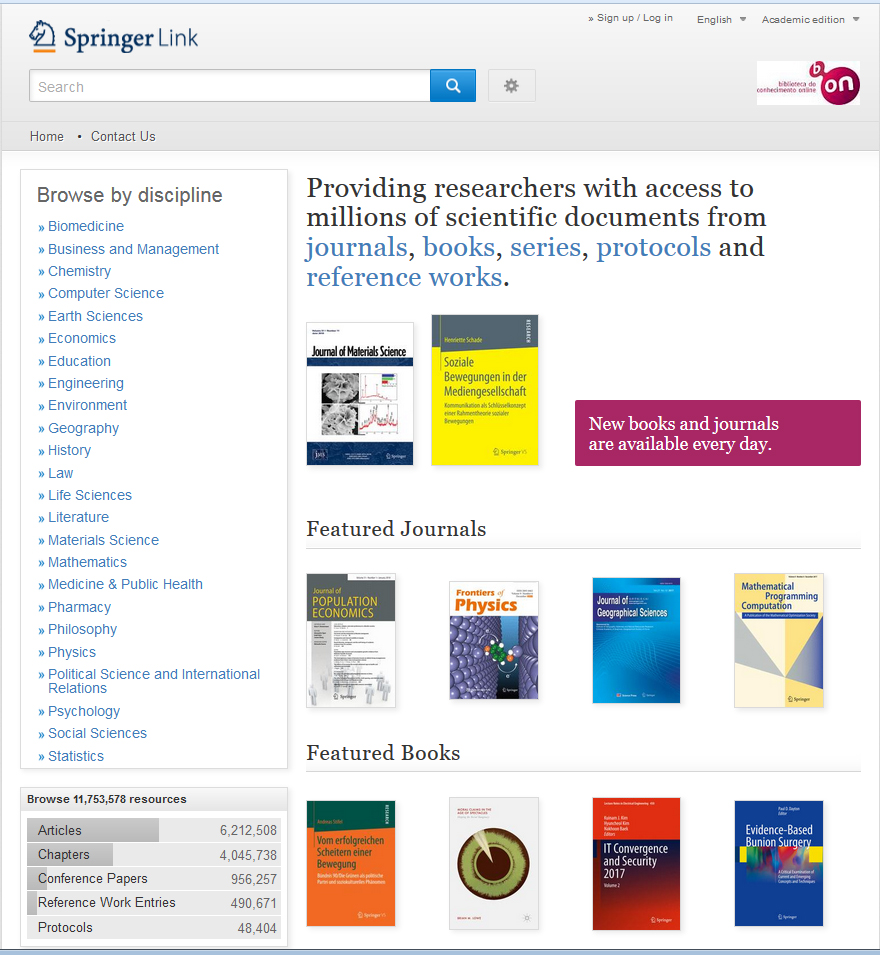 http://onlinelibrary.wiley.com/
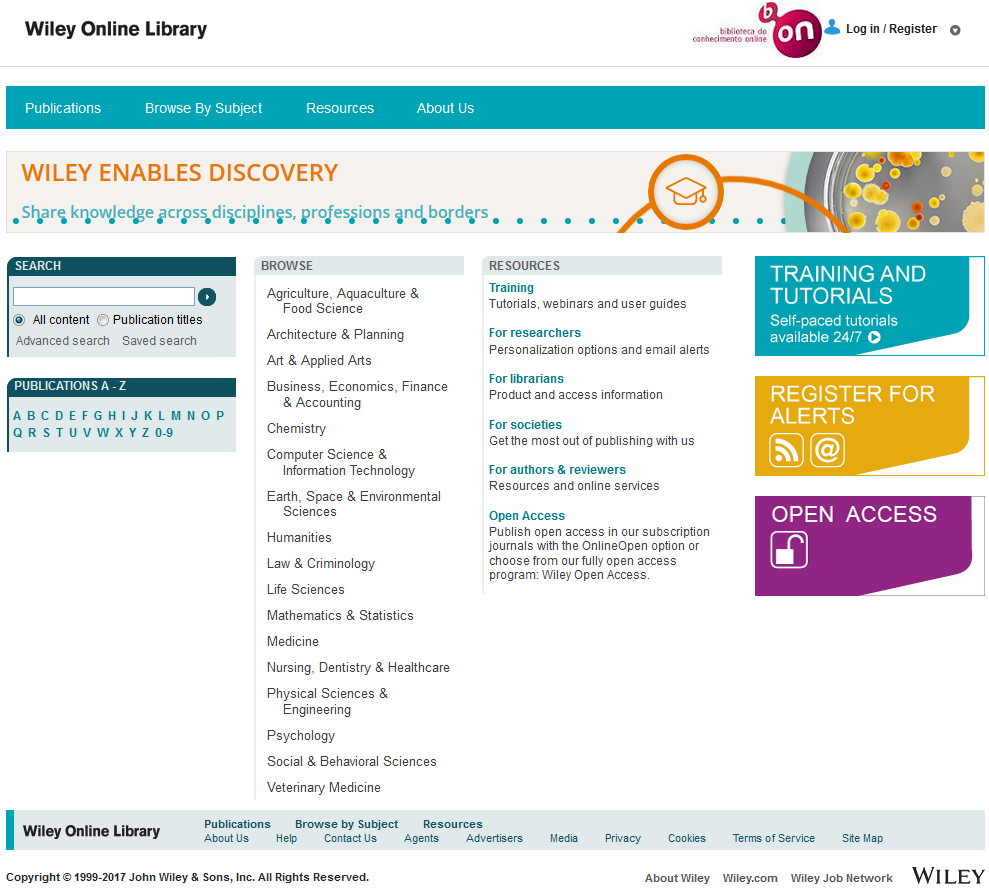 Pesquisa básica e avançada, por revista, por área
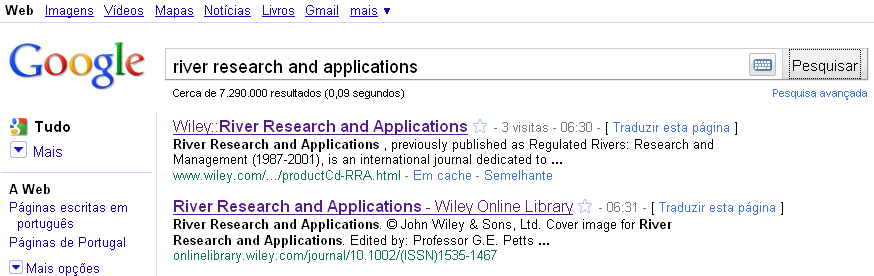  Se sabemos que determinado artigo se encontra numa revista que conheçemos, podemos ir directamente ao respectivo website
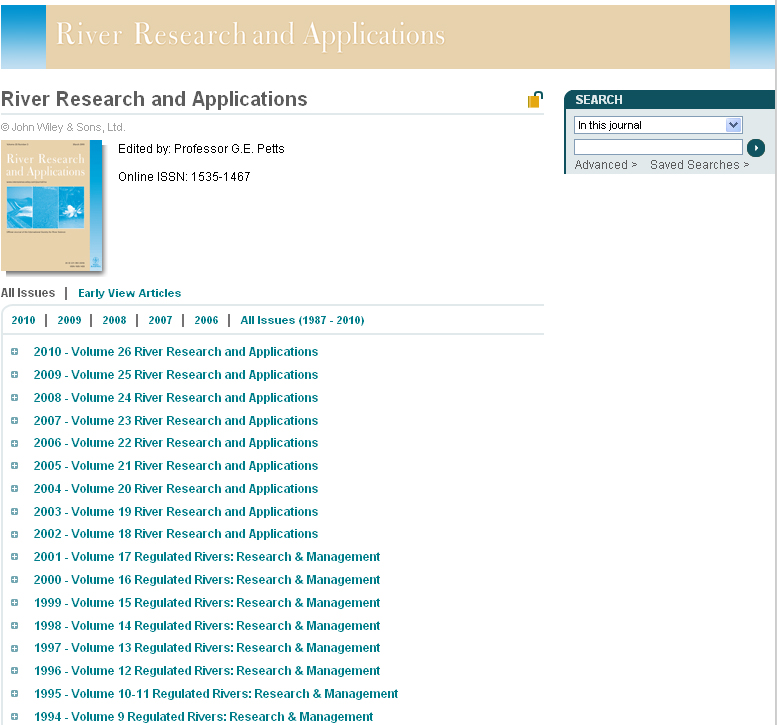 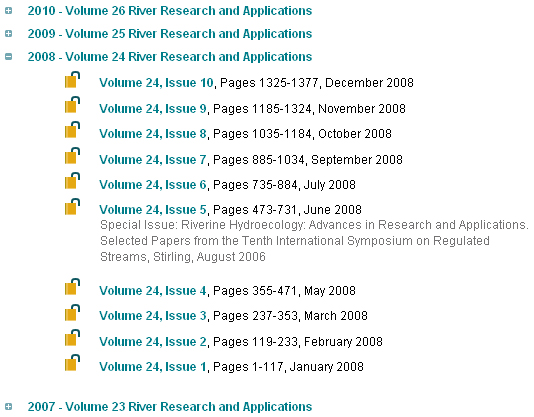 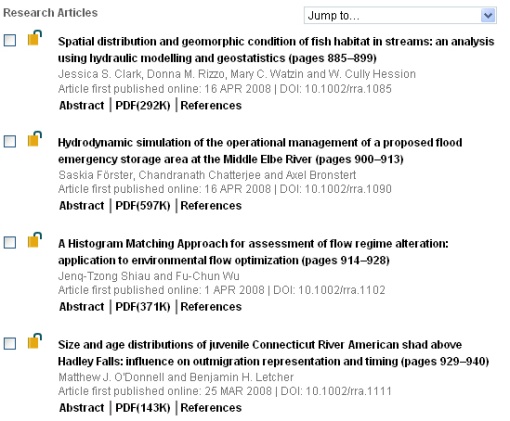 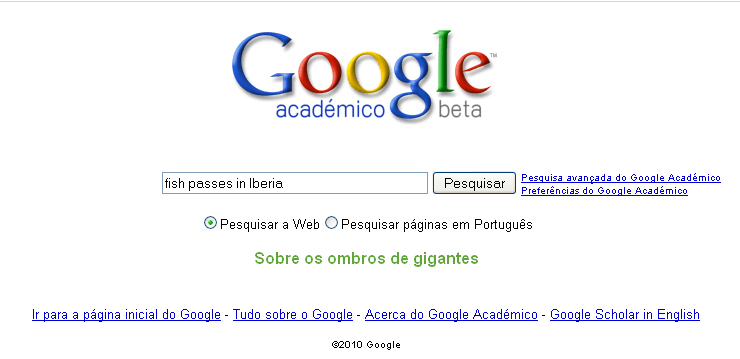 Podemos igualmente utilizar os motores de pesquisa mais comuns (ex: Google Académico) para fazer a pesquisa
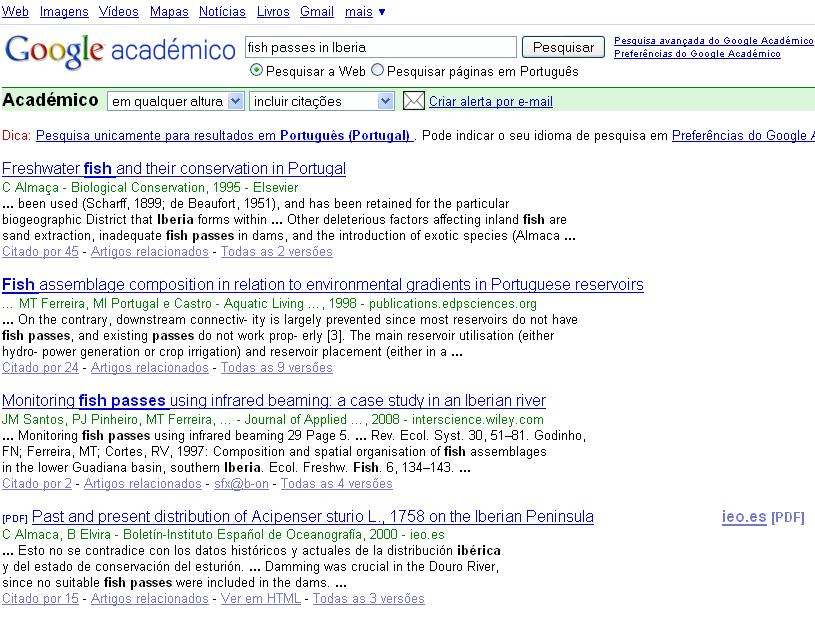 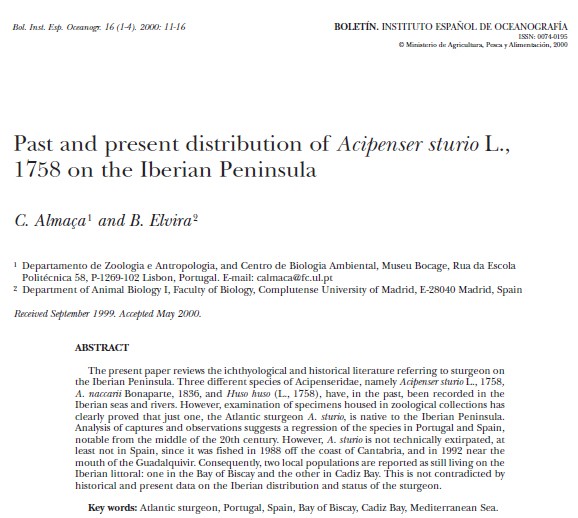 Algumas vezes conseguimos acesso directo (pdf) ao artigo completo
No Google Académico, podemos de imediato fazer a pesquisa por autores (p.e. António Pinheiro) e ter acesso às publicações por ano, n.º de citações, h-índex, principais coautores, etc.
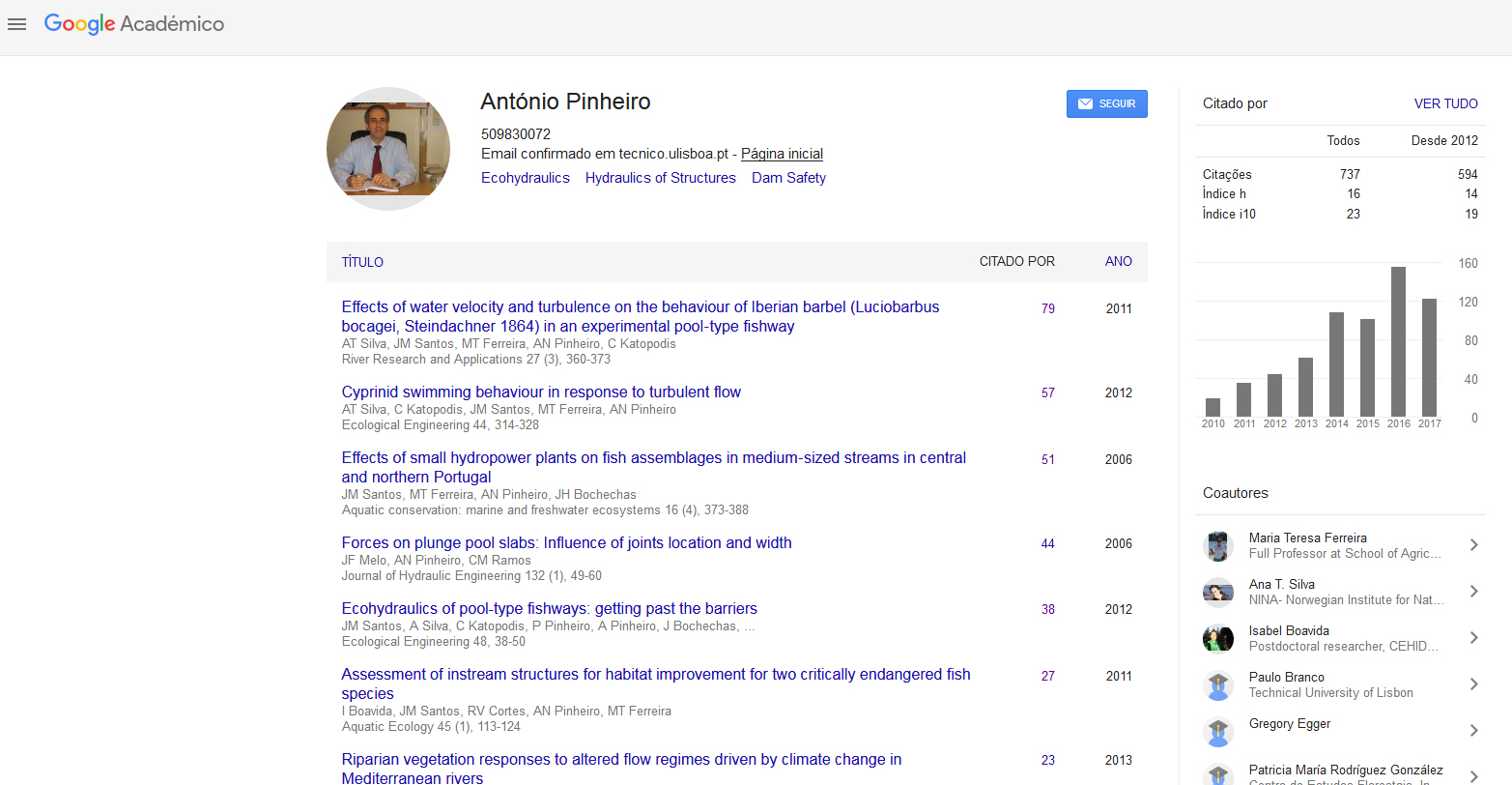 Ordenação por ano
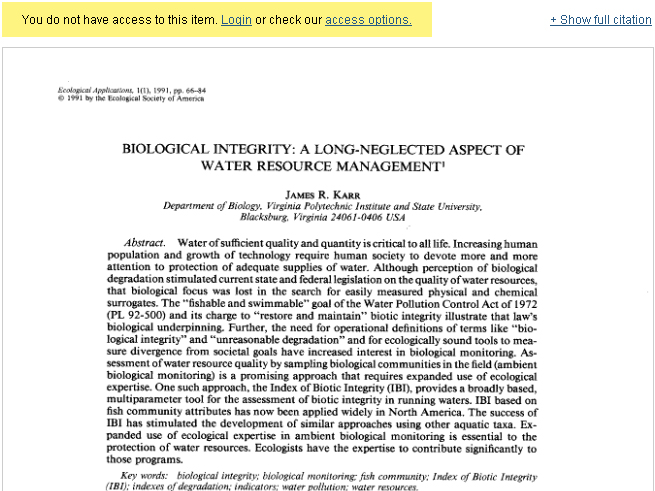 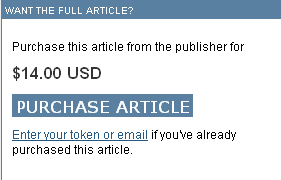 Dear Dr J. Lobón-Cerviá,
 
I would greatly appreciate to receive a reprint or a pdf (preferably) of your article On the biology of the barbel (Barbus barbus bocagei) in the Jarama river.
 
from Folia Zoologica (1984) 33:371-384
 
Sincerely,
Contudo, na maior parte dos casos, a procura pelos motores de pesquisa mais comuns só permite acesso aos resumos; o artigo pode ser comprado on line, ou pedido directamente ao autor
Solução: enviar email de pedido do artigo ao autor
A pesquisa bibliográfica deve ser feita preferencialmente no ISA (IP address automaticamente reconhecido), uma vez que esta instituição tem protocolos com as principais editoras que permitem o acesso aos artigos de várias revistas
Boas Pesquisas !!
